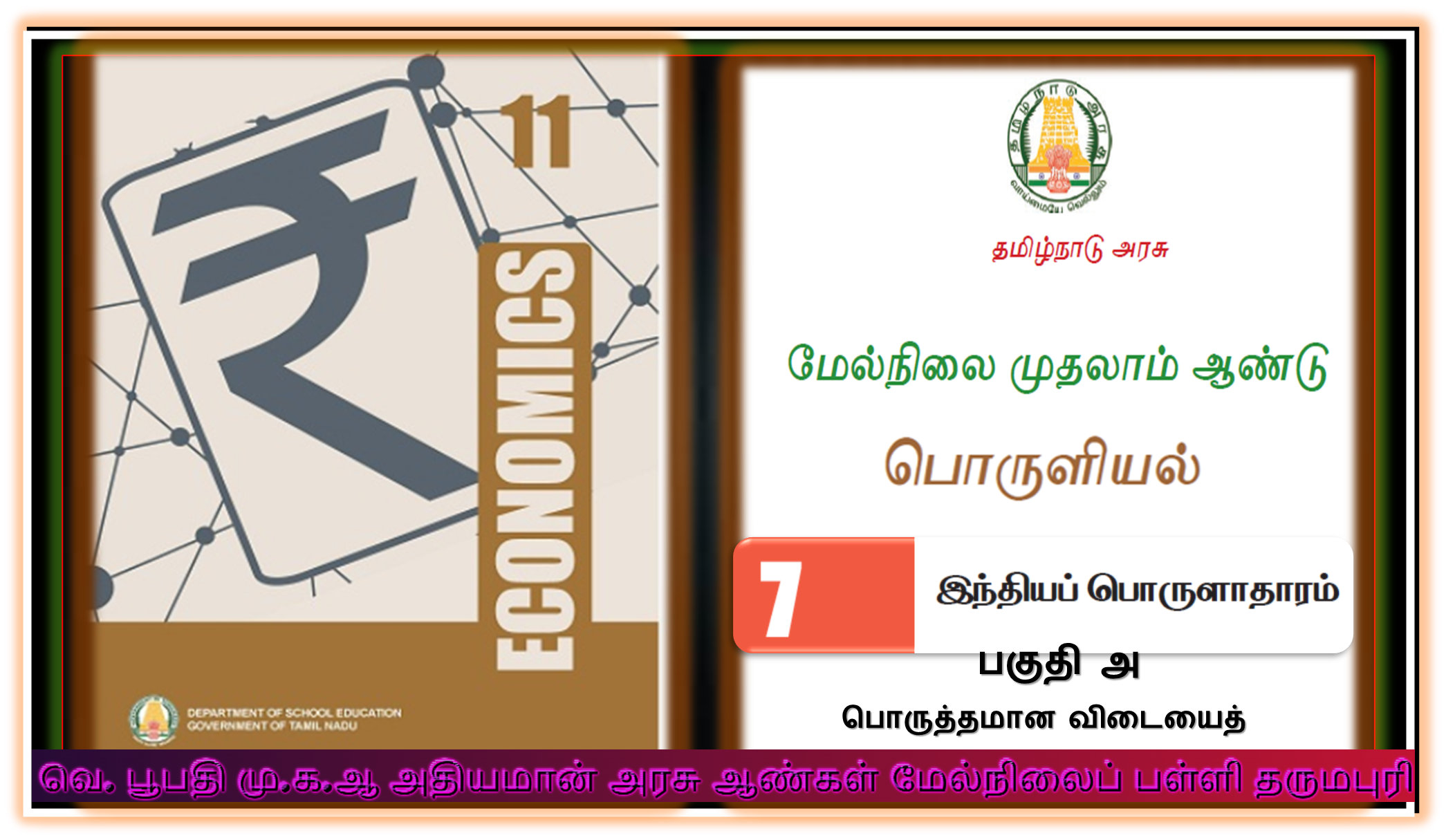 www.Padasalai.Net
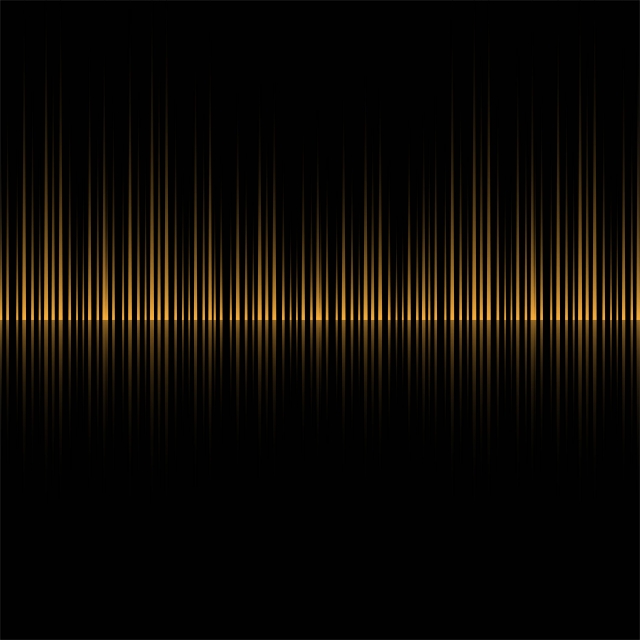 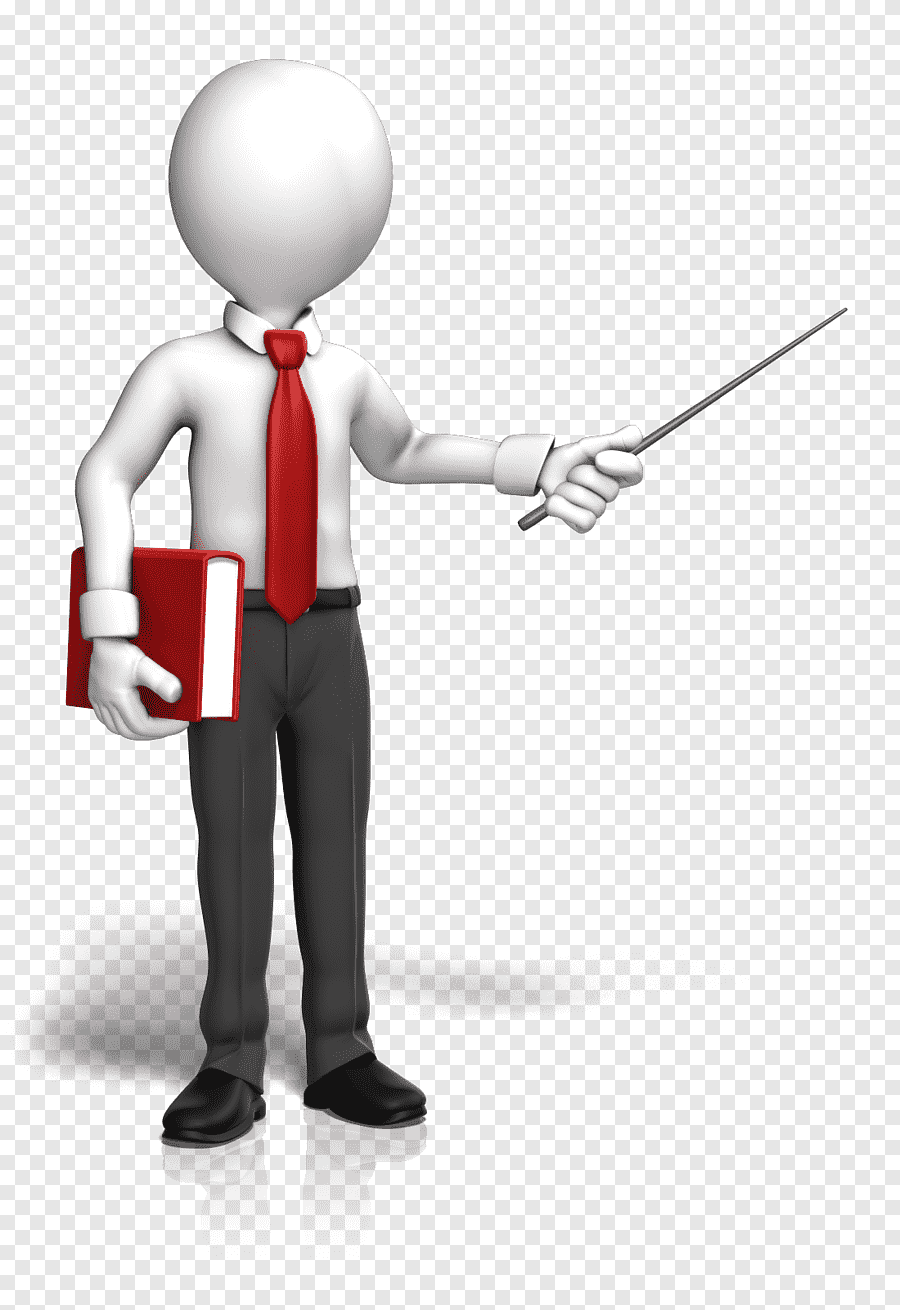 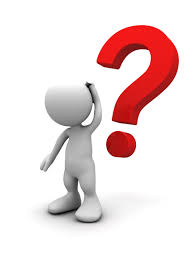 1) கர்நாடகத்தின் முக்கிய தங்கச் சுரங்கப் பகுதி ...........
அ) கோலார்
ஆ) இராமகிரி
ஈ) கொச்சின்
இ) அனந்தபூர்
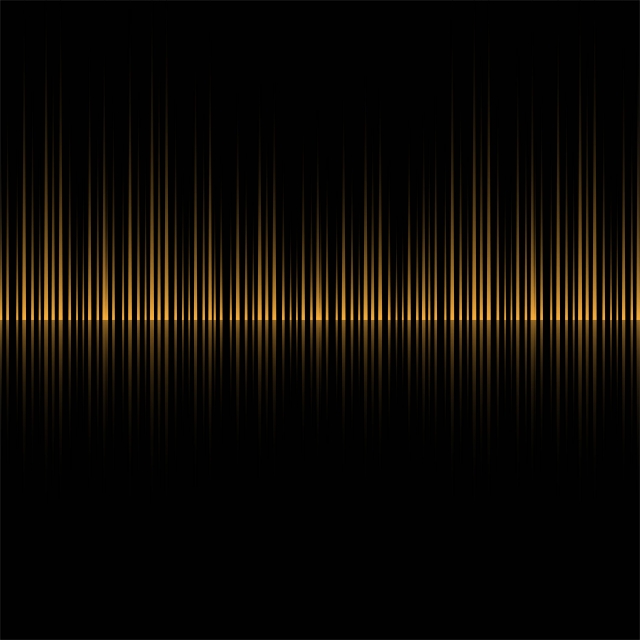 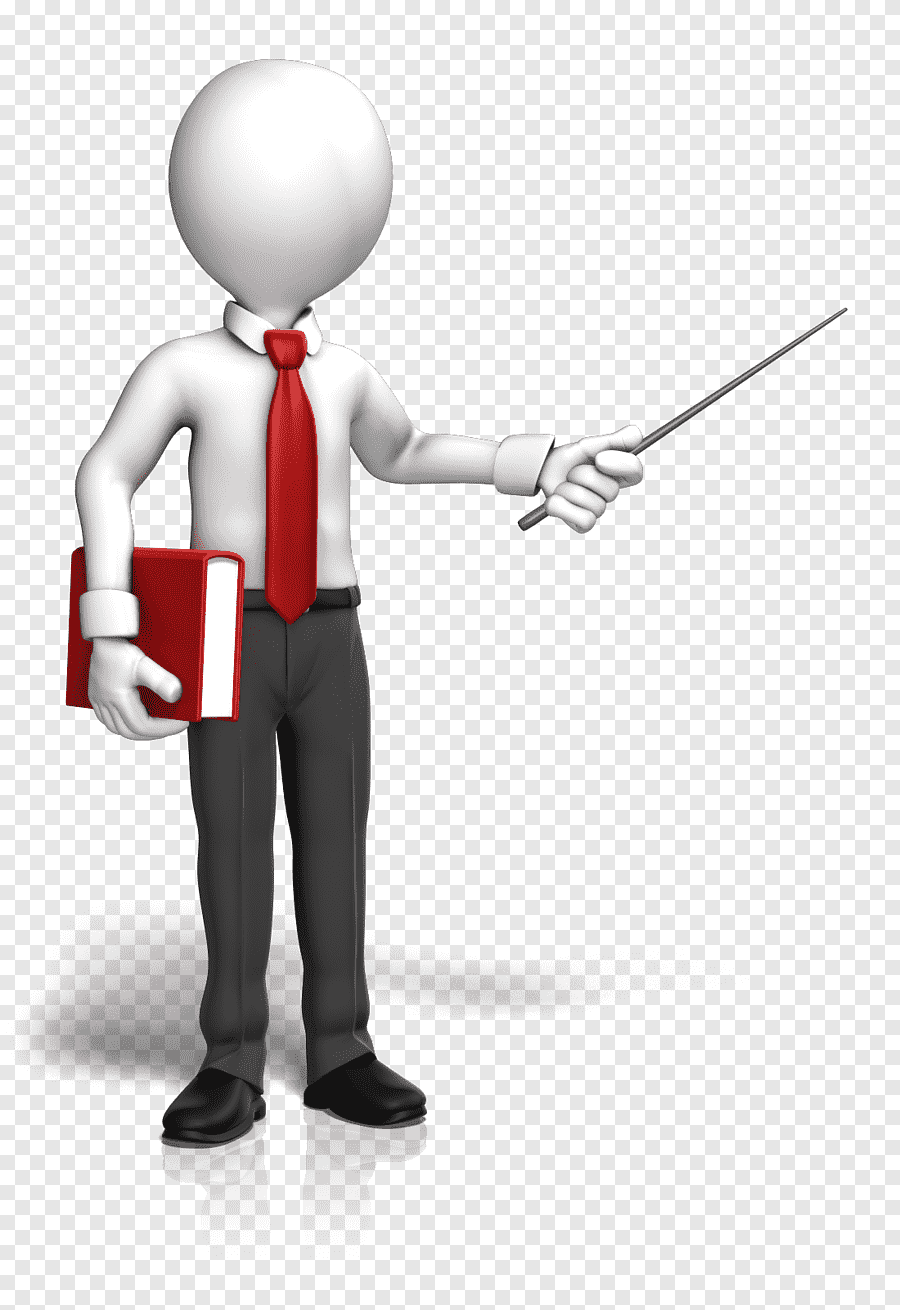 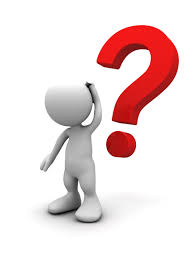 2) ஒரு நாட்டின் பொருளாதார வளர்ச்சி அளவிடப்படுவது குறிப்பிடுவது
ஆ) GDP
அ) GNP
இ) NNP
ஈ) தலா வருமானம்
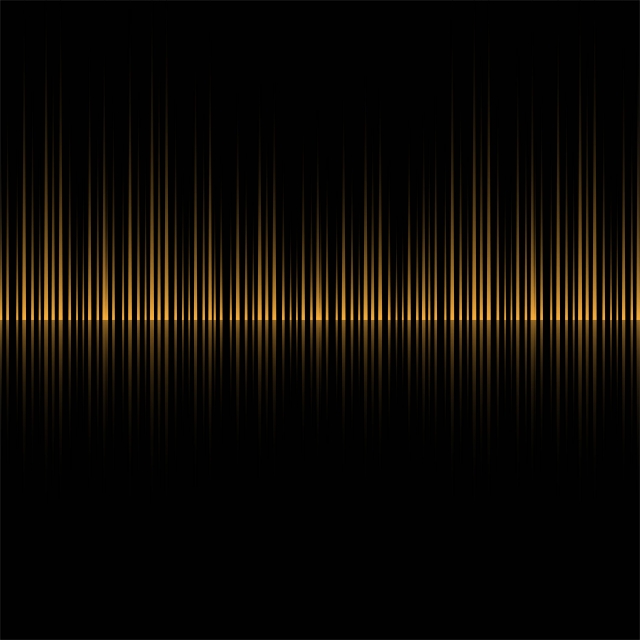 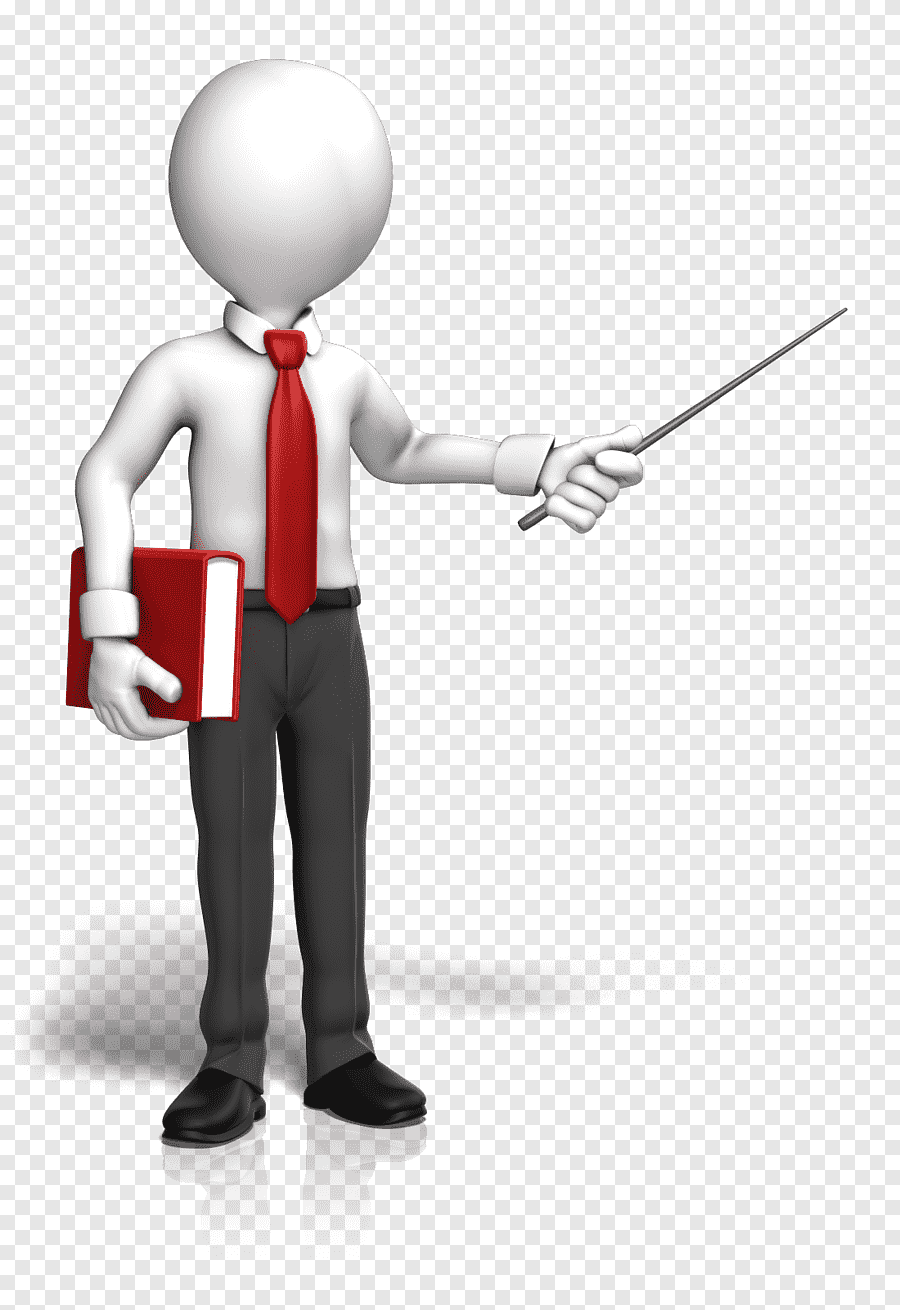 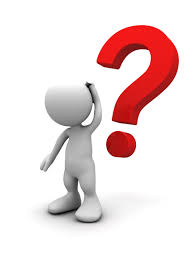 3)  கீழ்க்கண்வற்றுள் எது முன்னேற்றம் அடைந்த நாடு?
அ)  மெக்ஸிகோ
ஆ) கானா
இ)   பிரான்ஸ்
ஈ)   ஸ்ரீலங்கா
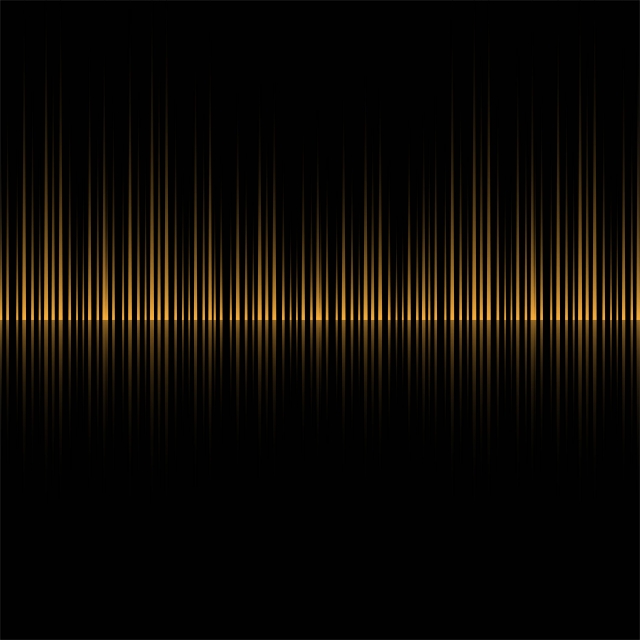 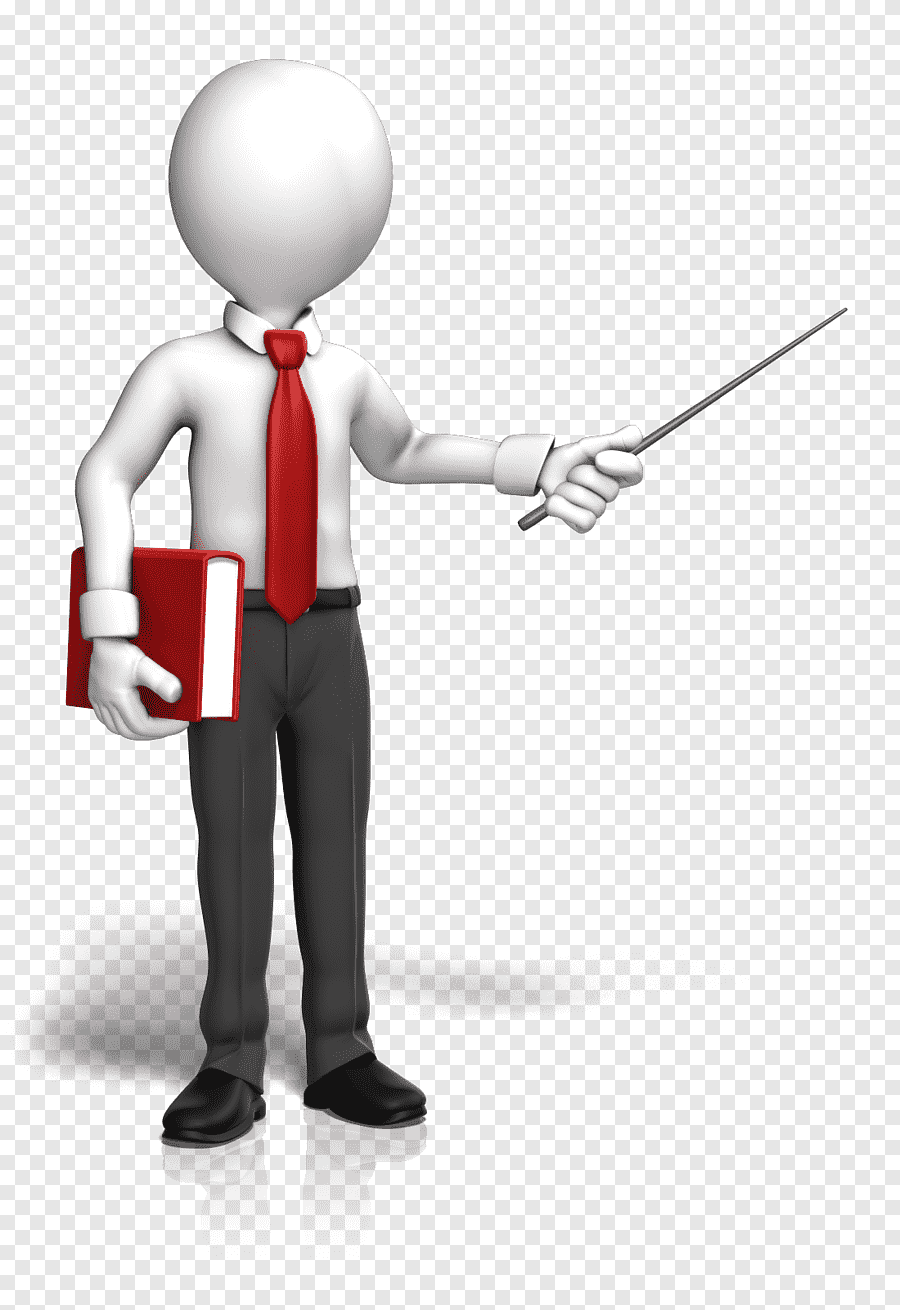 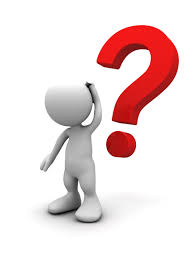 4) வலுவான பொருளாதாரங்களைக் கொண்ட நாடுகள் வரிசையில் இந்தியாவின்  இடம்
ஆ) ஏழு
அ) நான்கு
ஈ) பத்து
இ) ஐந்து
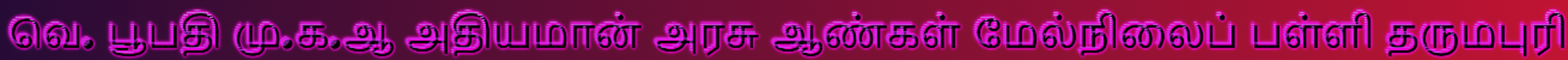 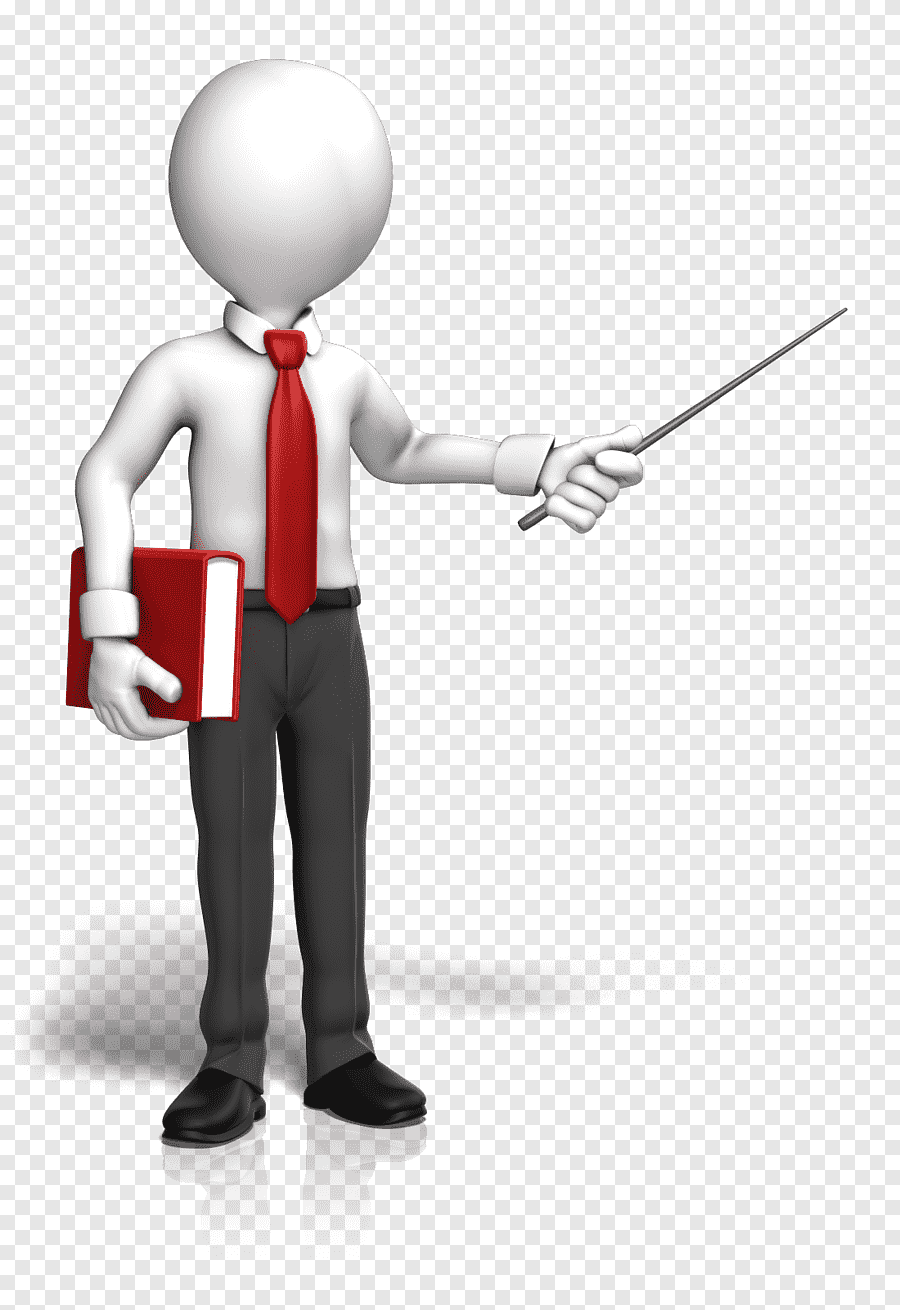 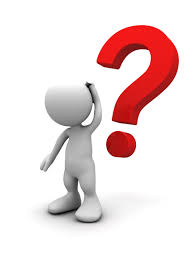 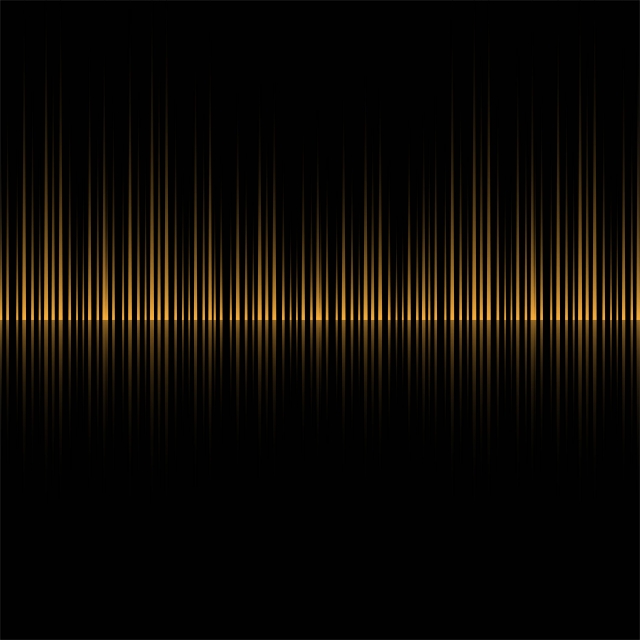 5)   கலப்புப்  பொருளாதாரம்  என்பது ……
ஆ) பொது மற்றும் தனியார் துறைகள் சேர்ந்து செயல்படுவது
அ) தனியார் துறை மற்றும் 
வங்கிகள்
இ) பொதுத்துறை மற்றும் வங்கிகள்
ஈ) பொதுத்துறைகள்  மட்டும்
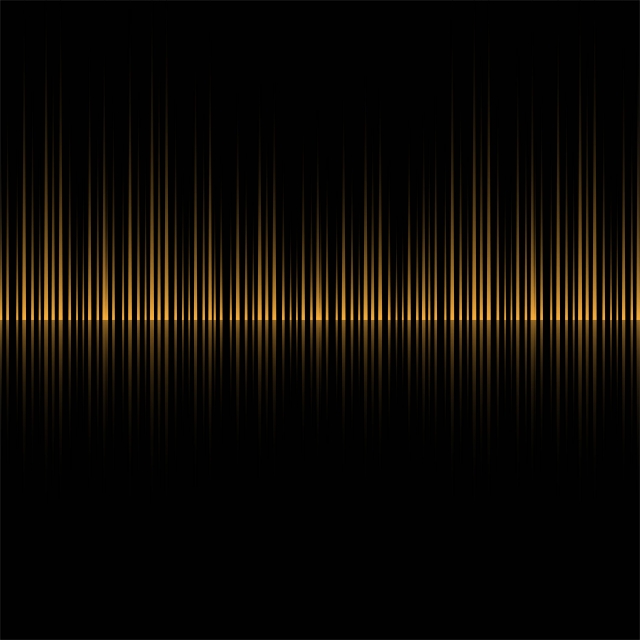 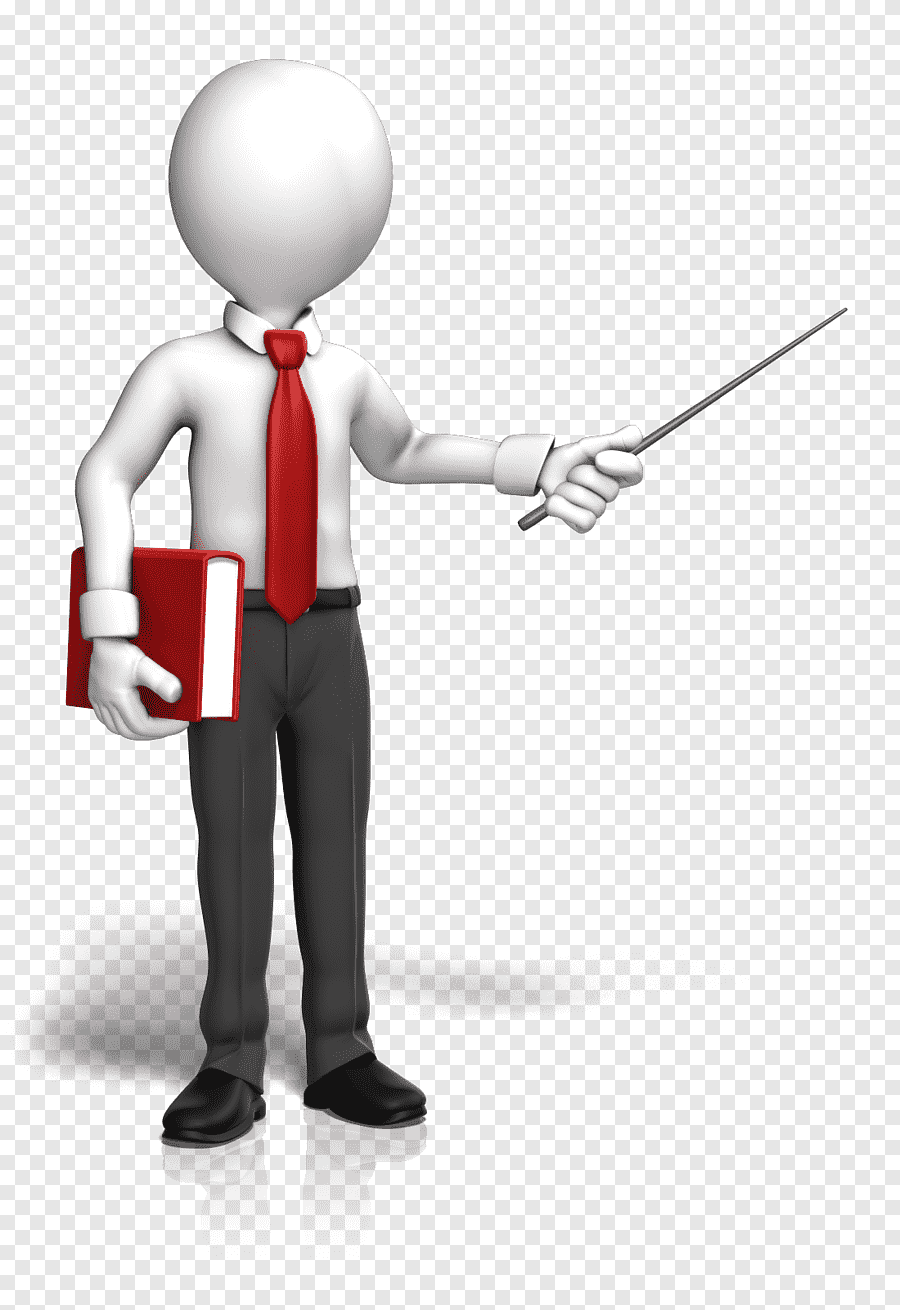 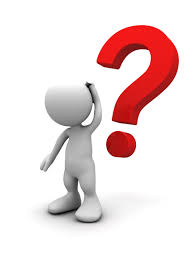 6)   இந்தியப் பொருளாதாரம் ---------- காரணமாக வலிமையின்மையாக   இருக்கிறது.
அ) பொருளாதாரச் சமநிலையின்மை
ஆ) கலப்புப் பொருளாதாரம்
ஈ) போதுமான வேலை வாய்ப்புகள் இருப்பது
இ) நகரமயமாதல்
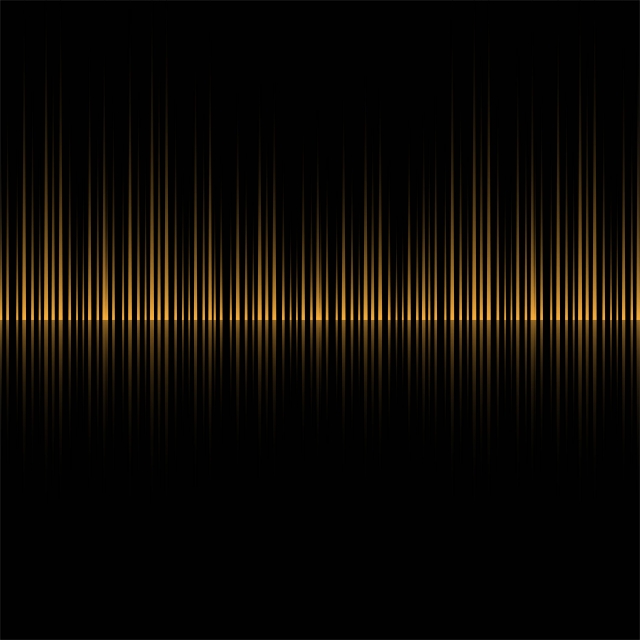 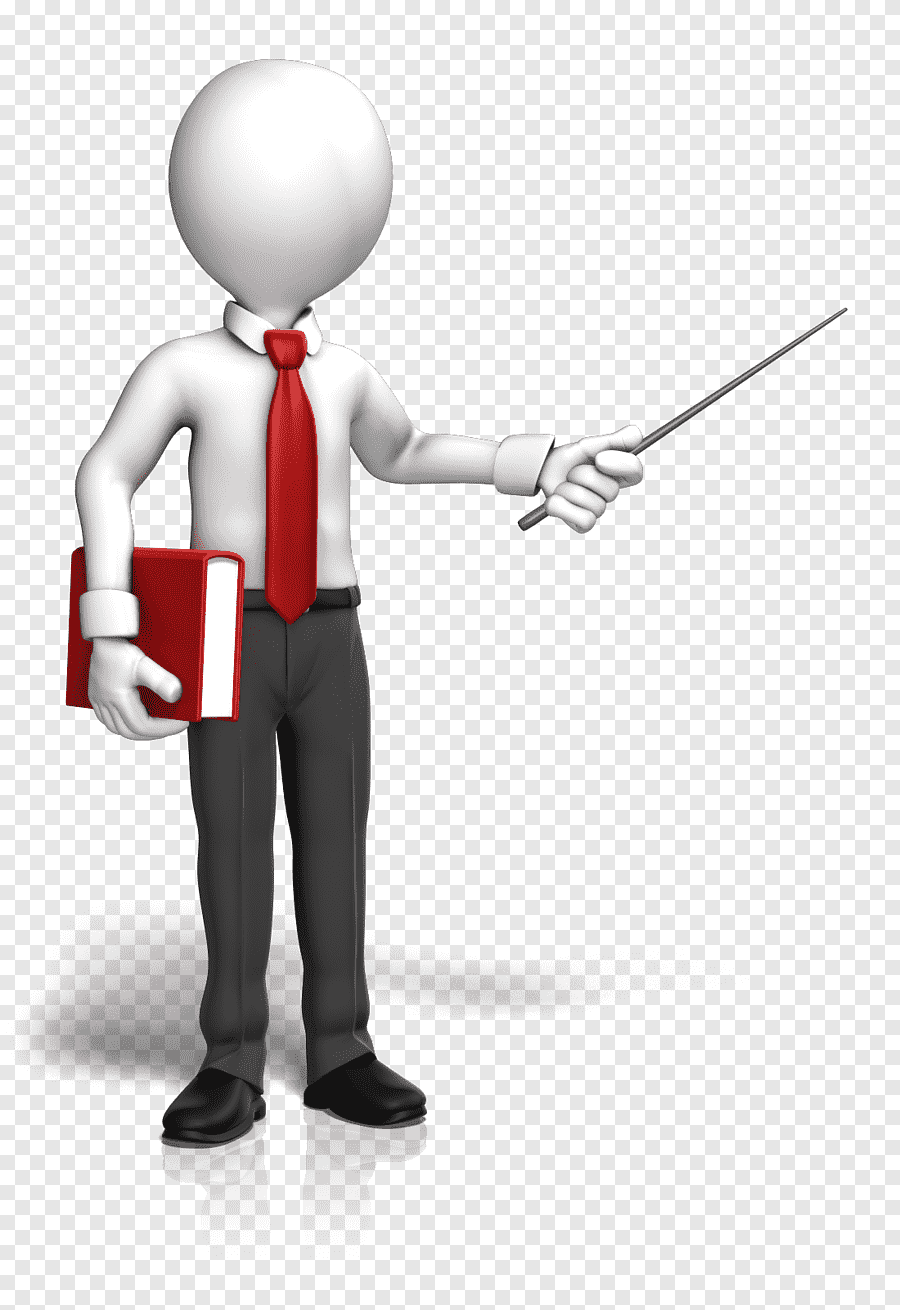 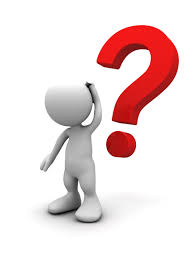 7) மக்கள் தொகையின் இயல்புகளைப் பற்றிய அறிவியல் ரீதியான ஆய்வு
ஆ) மக்கள் தொகையியல்
அ)  இட  அமைப்பியல்
இ)  புவியியல்
ஈ)  தத்துவவியல்
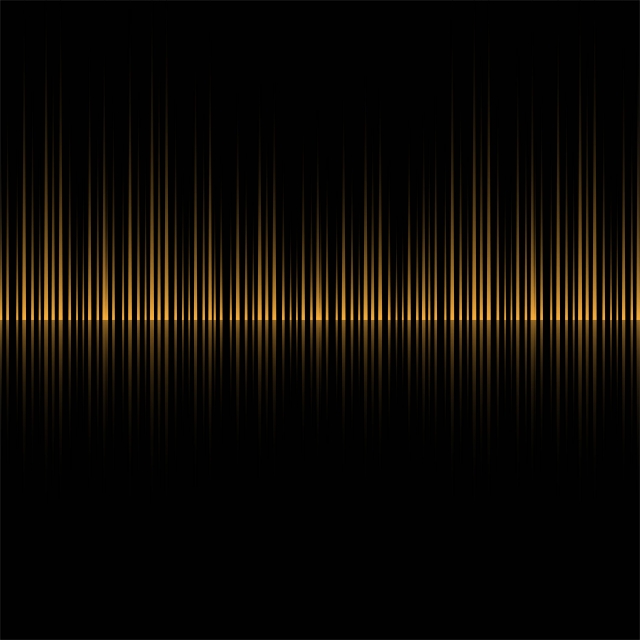 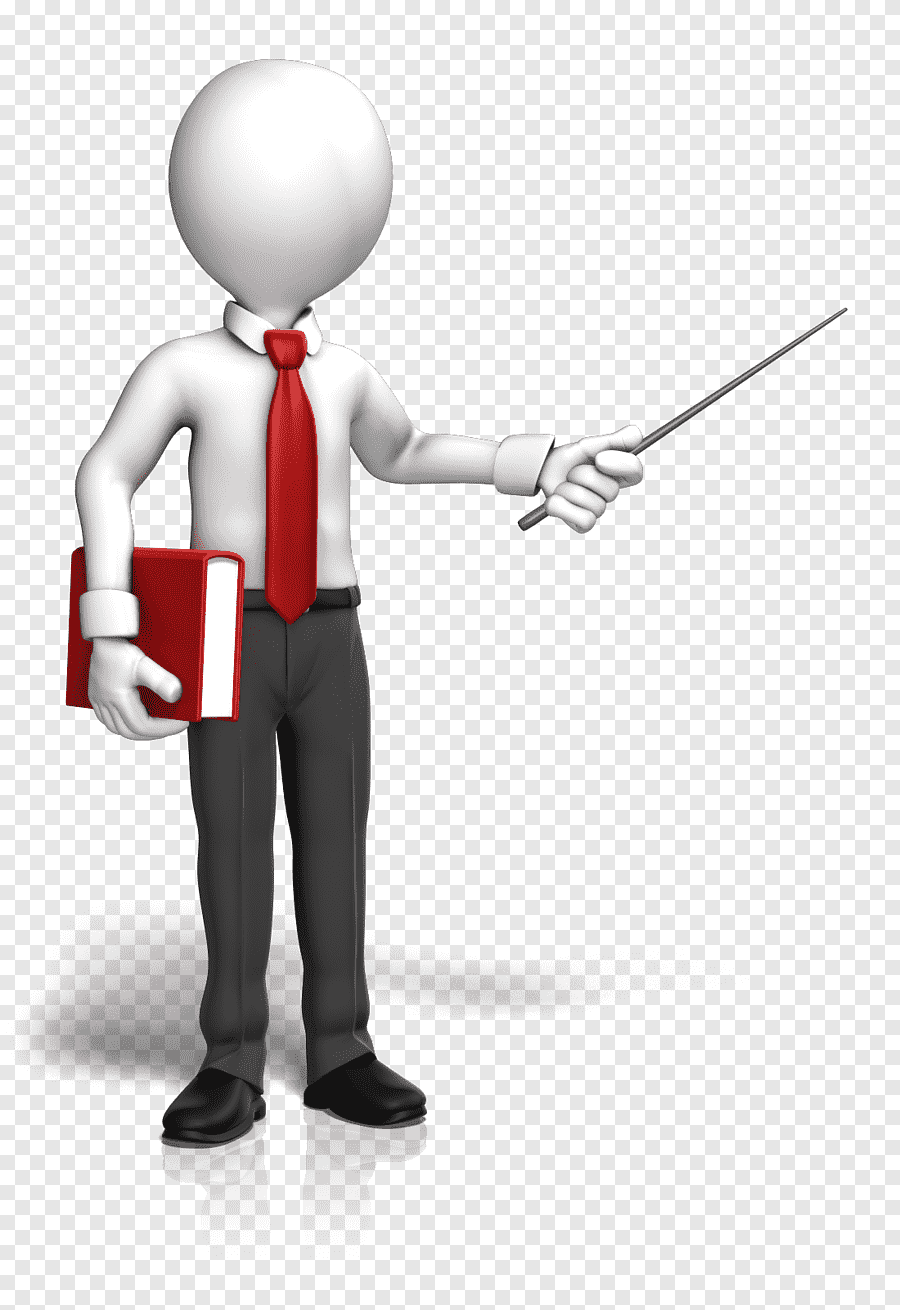 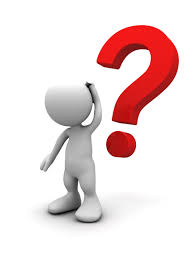 8)  மக்கள் தொகயில் 1921-ம் வருடம்..............எனப்படுகிறது.
ஆ) மக்கள் தொகை 
வெடிப்பு வருடம்
அ) சிறிய பிரிவினை வருடம்
இ) நகர மயமாதல் வருடம்
ஈ) பெரும் பிரிவினை வருடம்
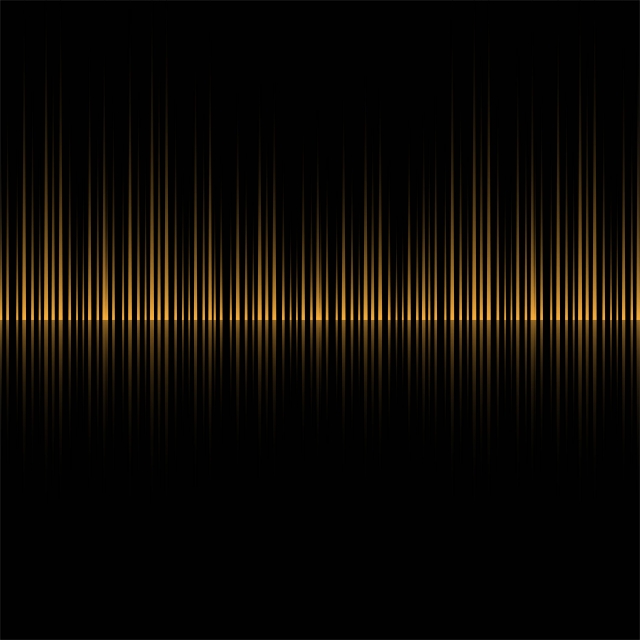 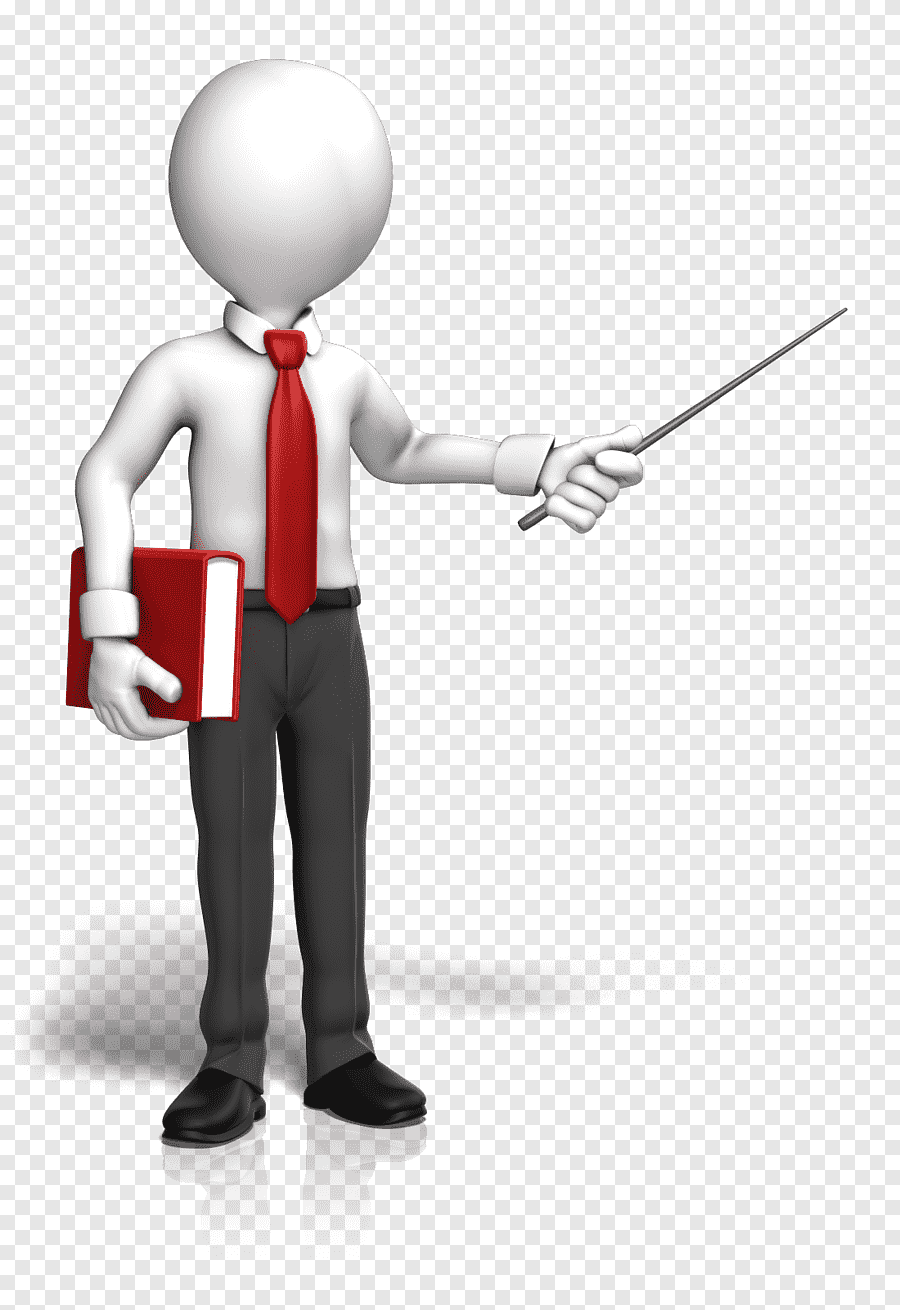 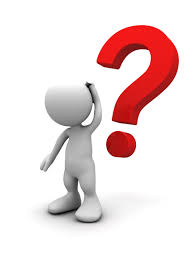 9) எந்த ஆண்டில் இந்திய மக்கள் தொகை நூறு கோடியைத் தாண்டியது?
2000
ஆ) 2001
2001
இ)  2005
அ) 2000
ஈ)  1991
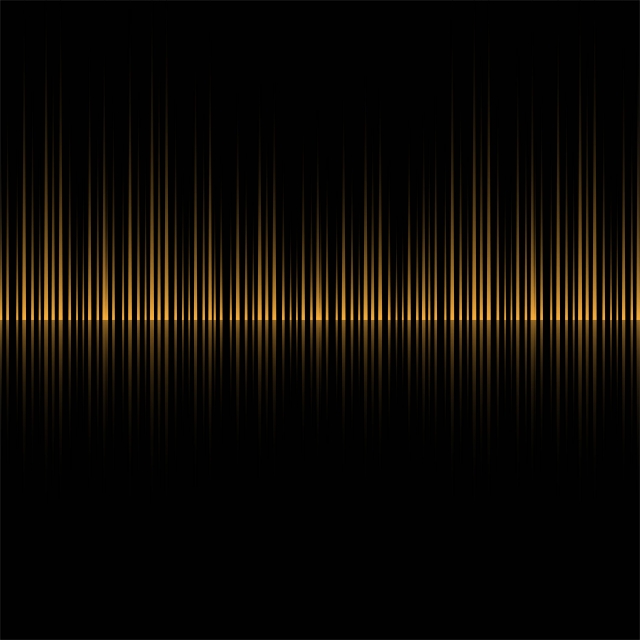 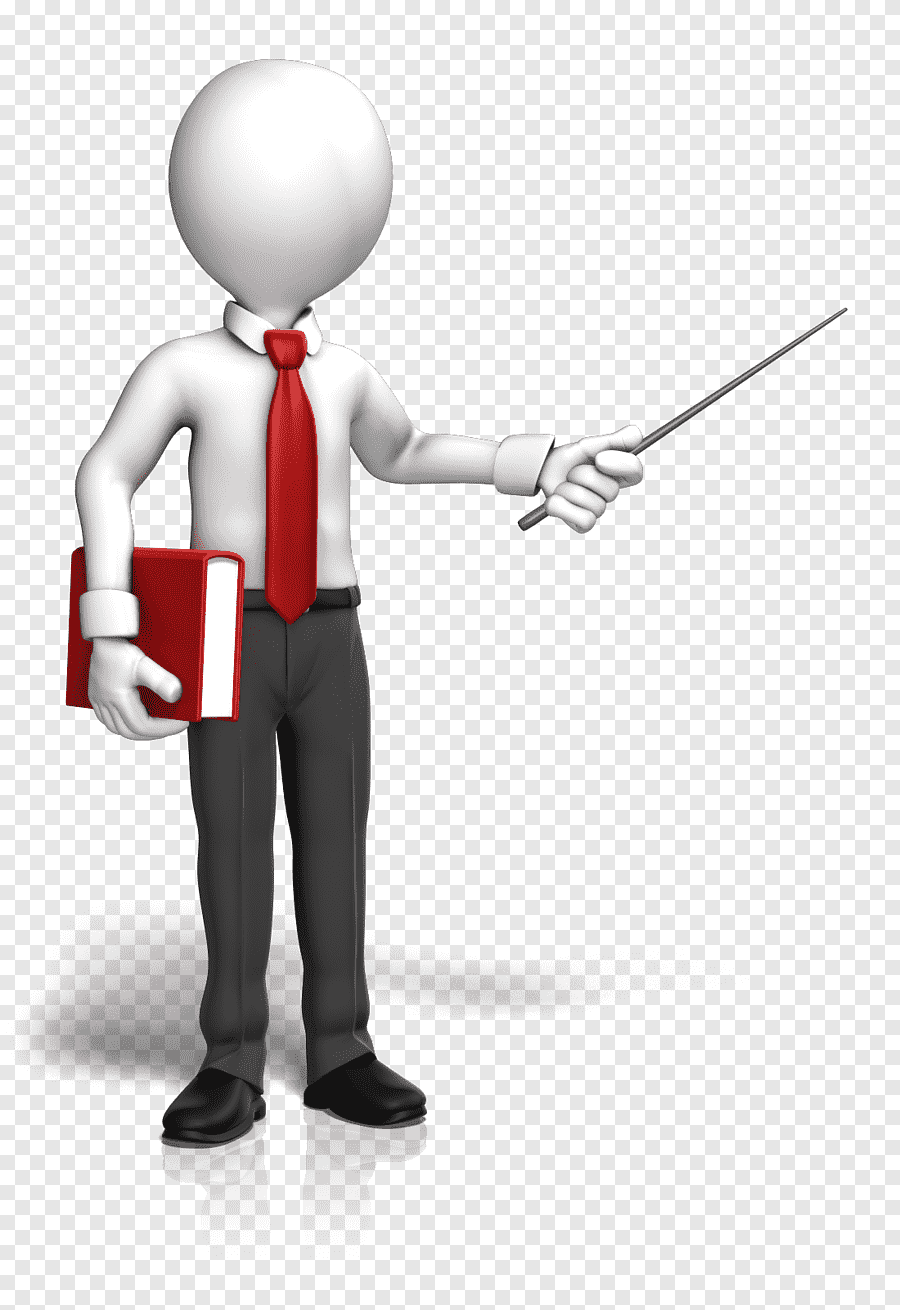 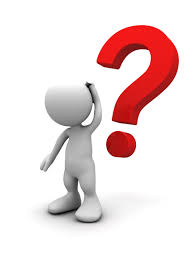 10)  ஆயிரம் மக்களுக்கு இறப்பவர் எண்ணிக்கை என்பது
அ)  கச்சா  இறப்பு  வீதம்
ஆ)  கச்சா  பிறப்பு  வீதம்
இ)  கச்சா சிசு வீதம்
ஈ)  மகப்பேறு  இறப்பு  வீதம்
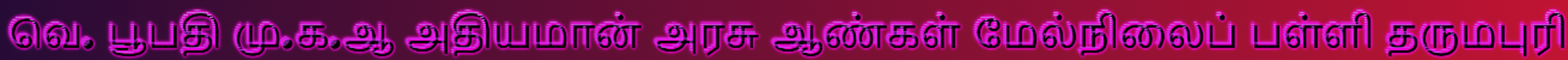 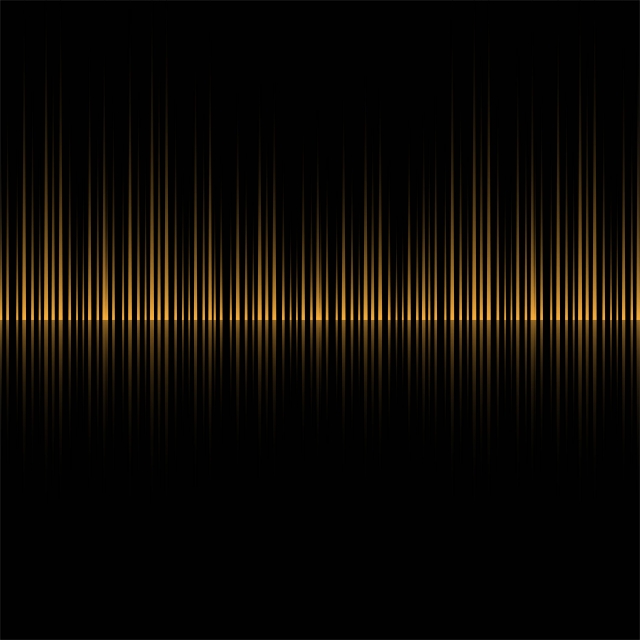 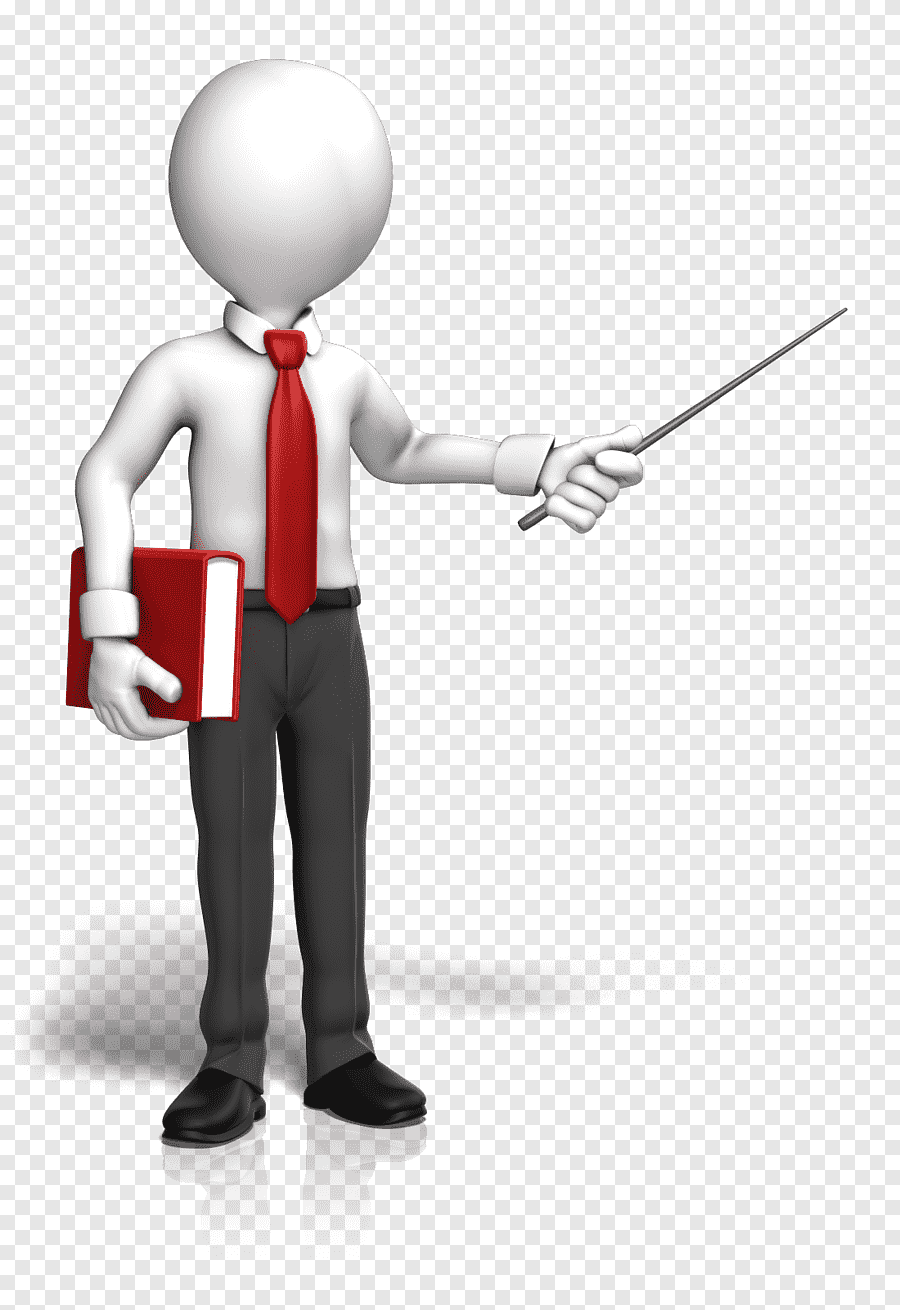 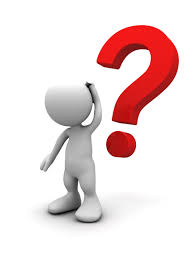 11)  ஆயிரம்  மக்களுக்கு  பிறப்பவர்  எண்ணிக்கை என்பது
ஆ)  இறப்பு வீதம்
அ)  கச்சா  இறப்பு  வீதம்
ஈ)  கச்சா  பிறப்பு  வீதம்
இ)  சோர்வு வீதம்
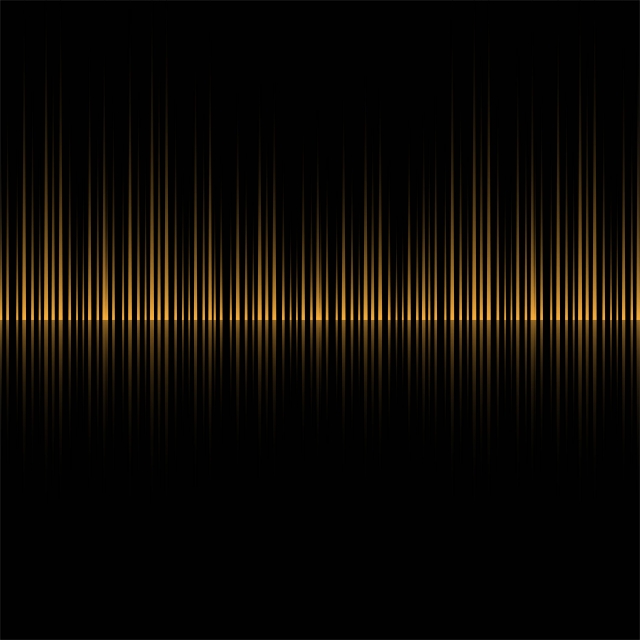 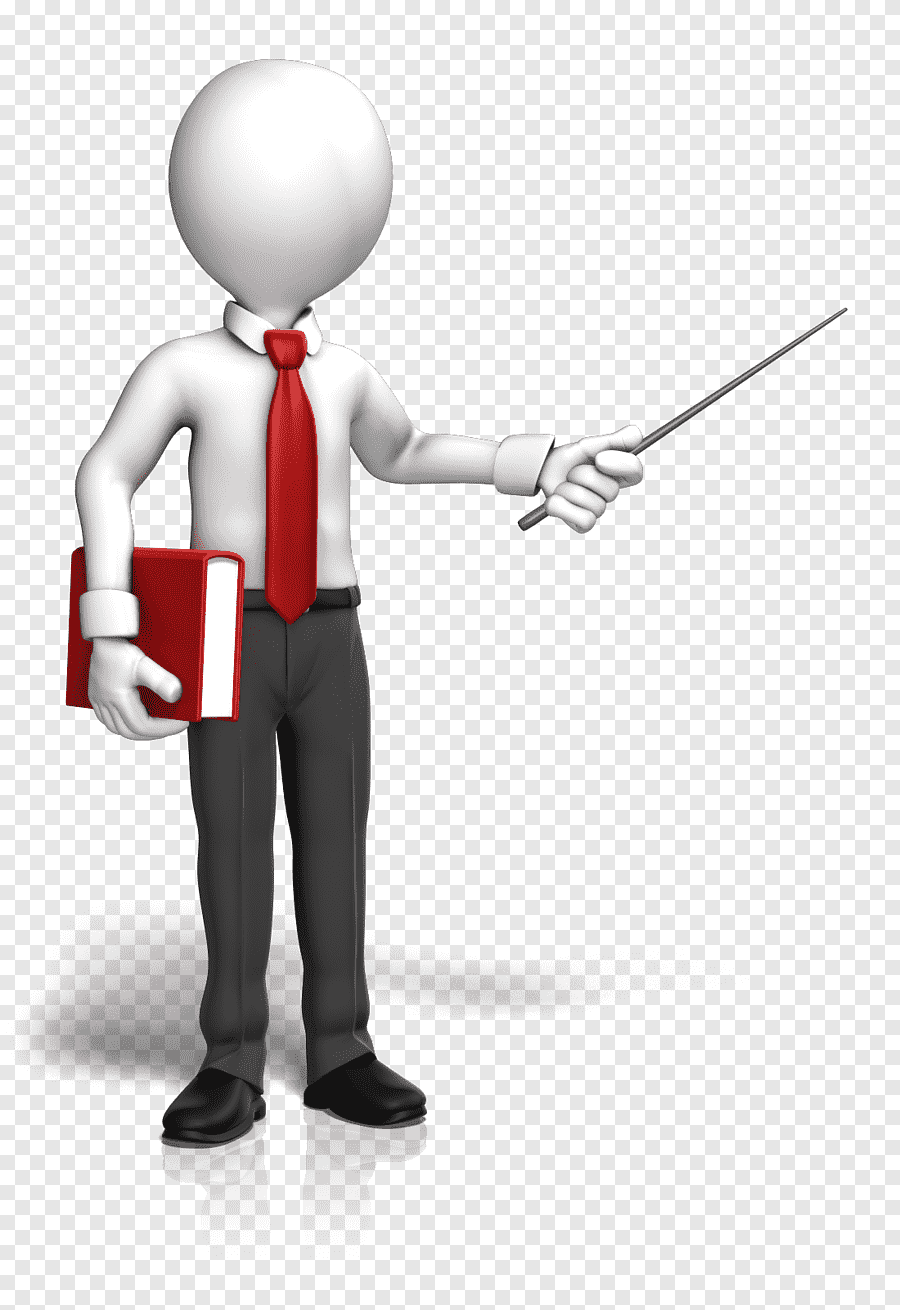 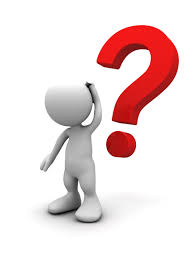 12) மக்கள் தொகை அடர்த்தி என்பது
ஆ) நிலத்தின் அளவு / வேலை வாய்ப்பு
அ) நிலத்தின் அளவு / மக்கள் தொகை
இ) மக்கள் தொகை / குறிப்பிட்ட நில அளவு
ஈ) மக்கள் தொகை / வேலை வாய்ப்பு
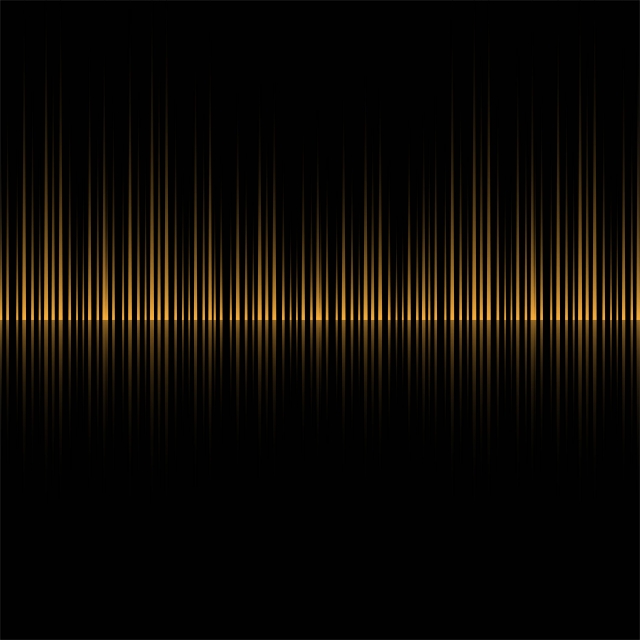 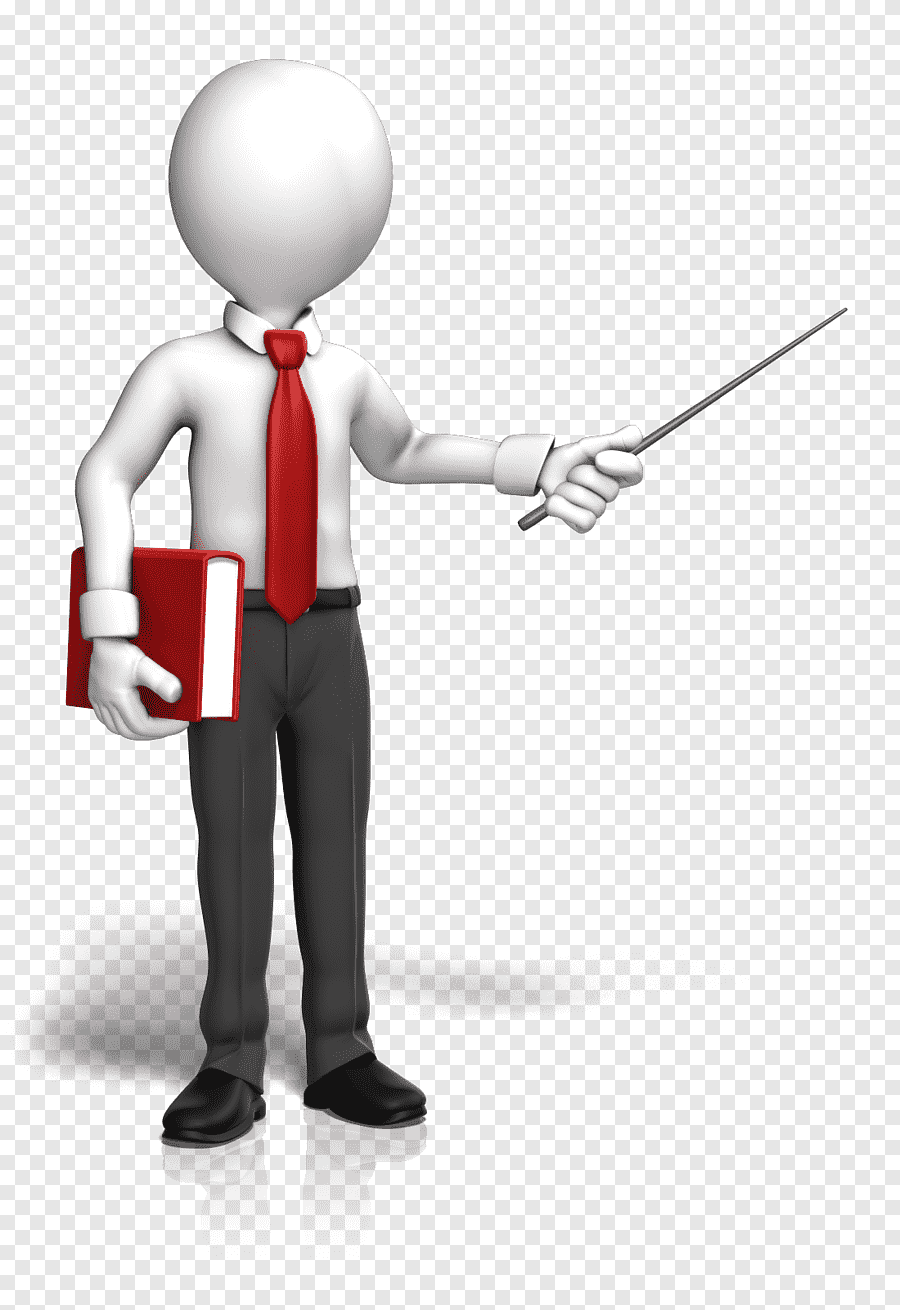 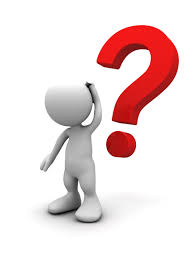 13) தேசிய வளர்ச்சிக் கழகத்தை அறிமுகப்படுத்தியவர் யார்?
ஆ) ஜவஹர்லால் நேரு
அ) டாக்டர் பி.ஆர்.அம்பேத்கர்
இ) டாக்டர் இராதாகிருஷ்ணன்
ஈ) V.K.R.V இராவ்
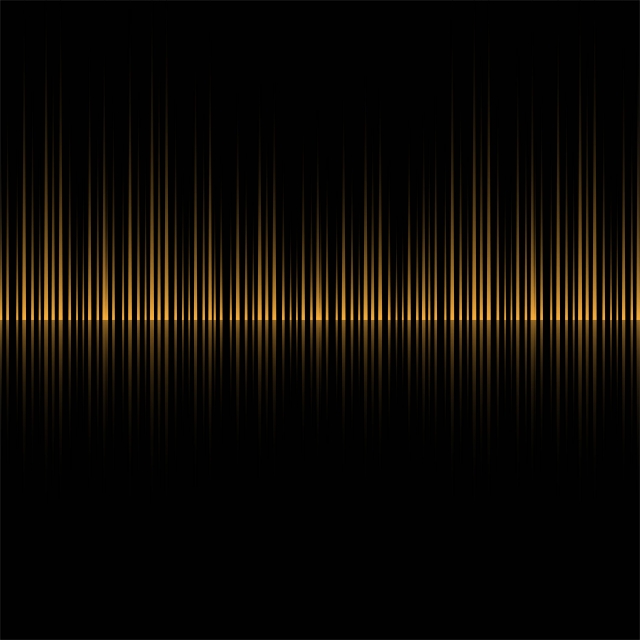 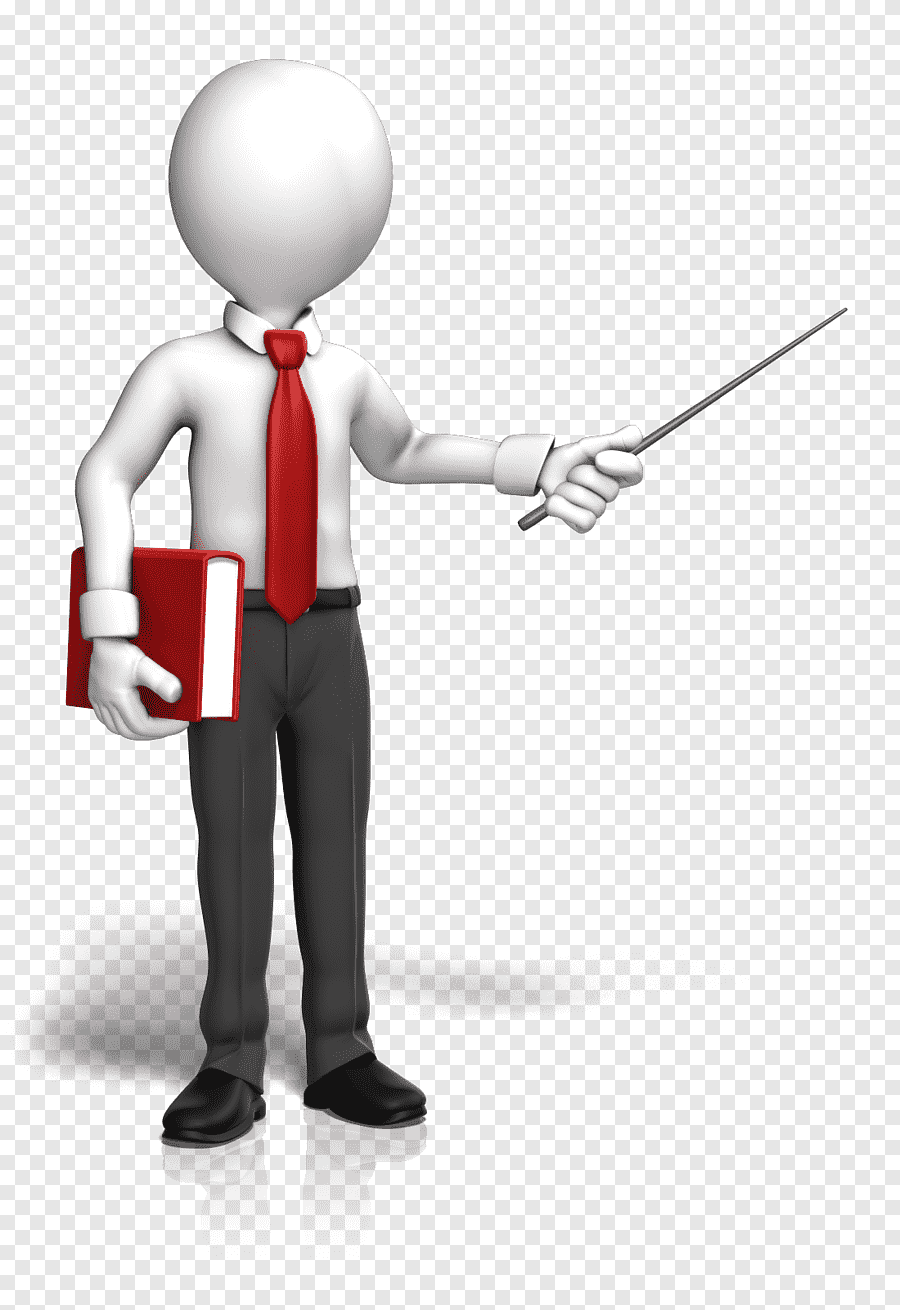 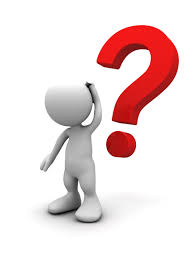 14) காந்தியப் பொருளாதாரச் சிந்தனைகளை தொடர்ந்து வலியுறுத்தியவர் யார் ?
ஆ) V.K.R.V. இராவ்
அ) ஜவஹர்லால் நேரு
இ)  J.C  குமரப்பா
ஈ)  A.K சென்
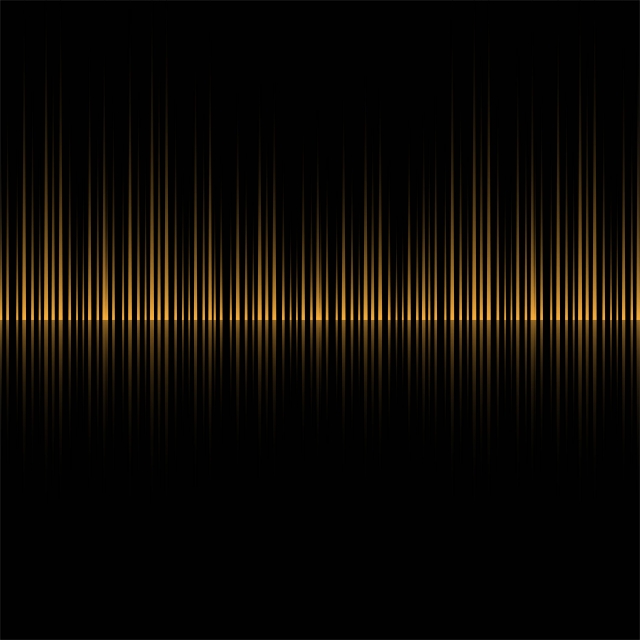 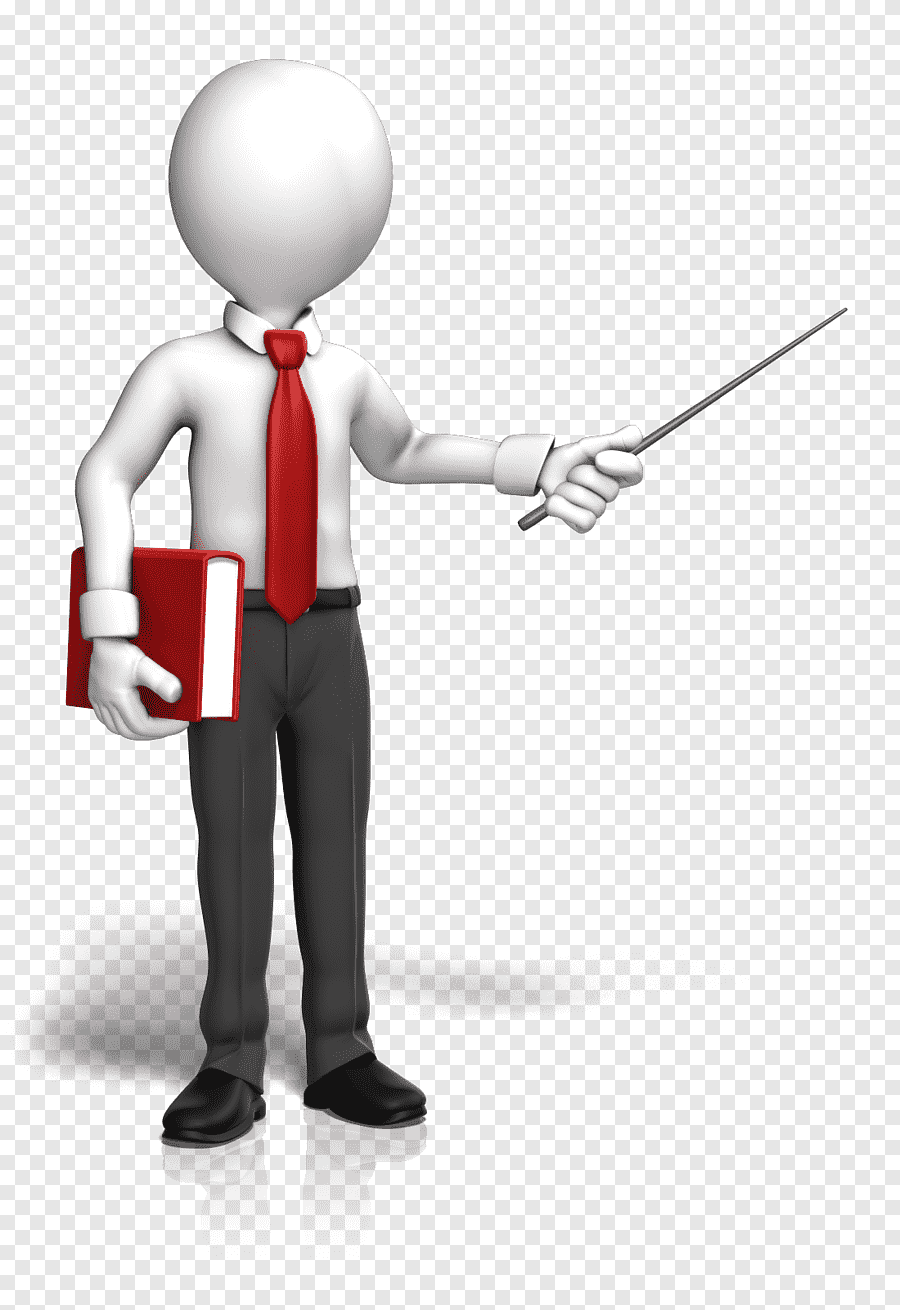 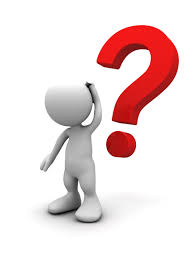 15) ஜனநாயக சமதர்மத்தைக் கொண்டு  வந்தவர்
அ) ஜவஹர்லால் நேரு
ஆ) P.C மஹலனோபிஸ்
ஈ) இந்திராகாந்தி
இ) டாக்டர்.  இராஜேந்திரபிராத்
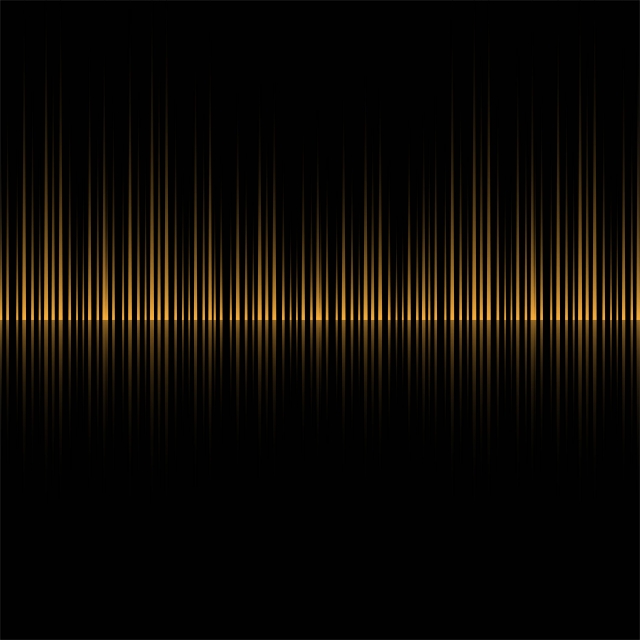 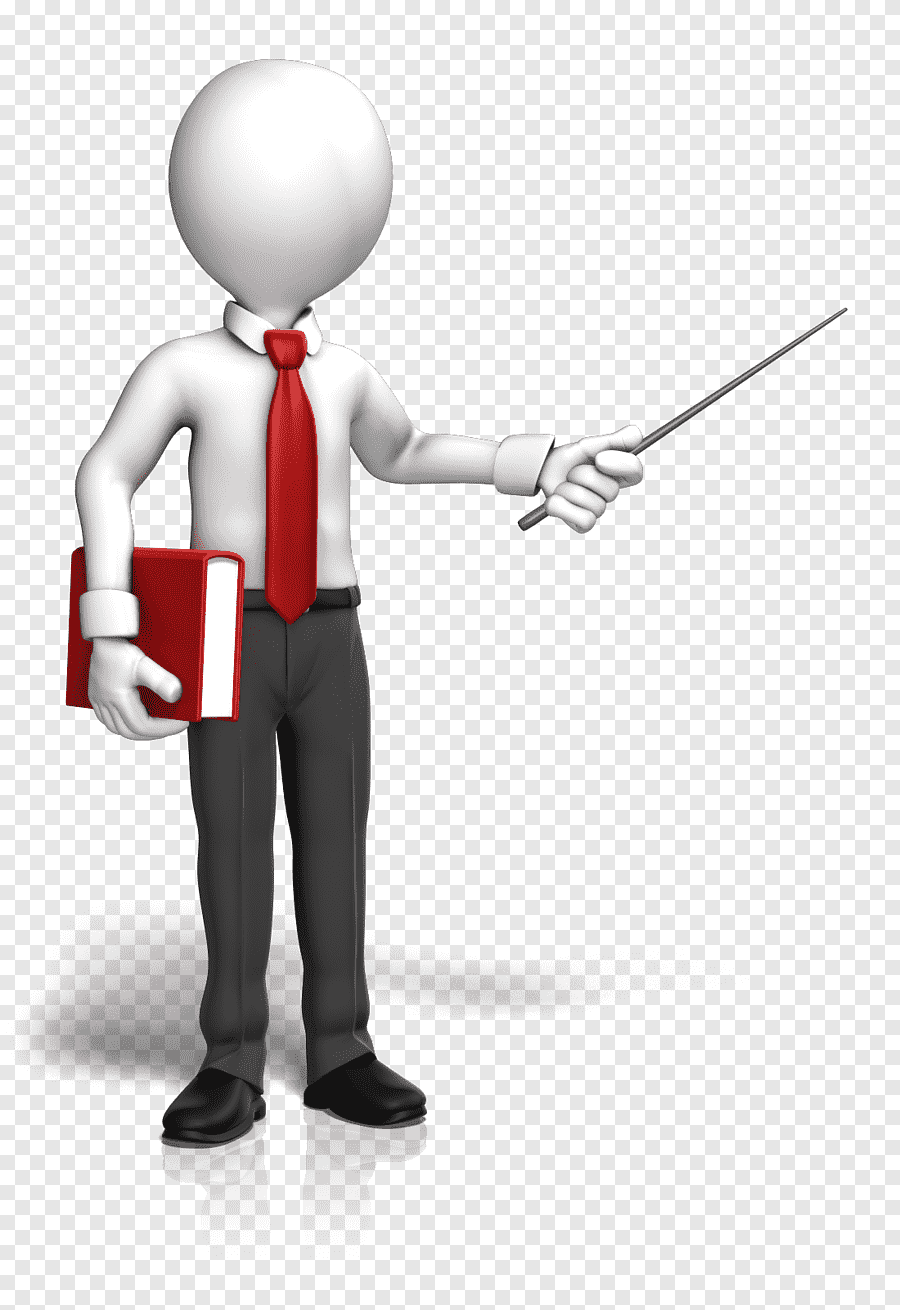 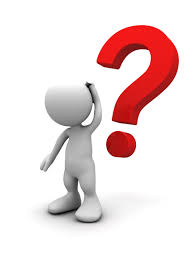 16)  B.R அம்பேத்கர்  இந்தியப் பொருளாதாரப் பிரச்சனைகளை  இதன் அடிப்படையில் ஆராய்கிறார்.
ஆ) இந்தியப் ரூபாயின் சிக்கல்கள்
அ) குறைந்த நிலவுடைமை மற்றும் தீர்வுகள்
இ) சமதர்மப் பொருளாதாரம்
ஈ) மேற்கண்ட அனைத்தும்
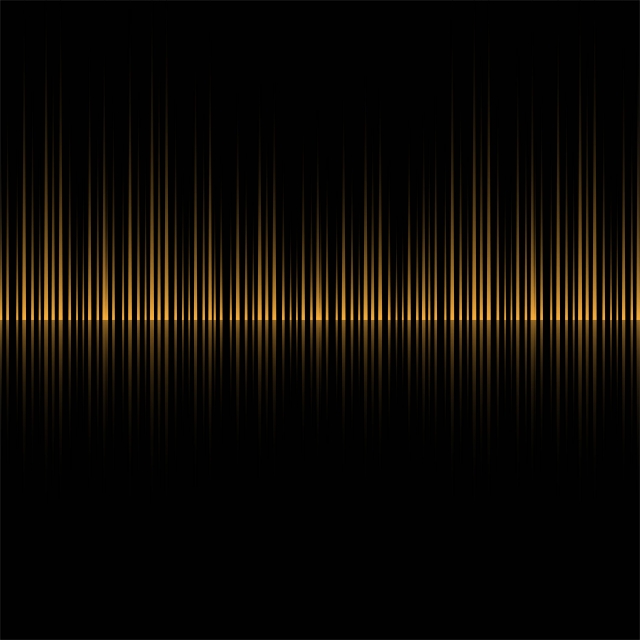 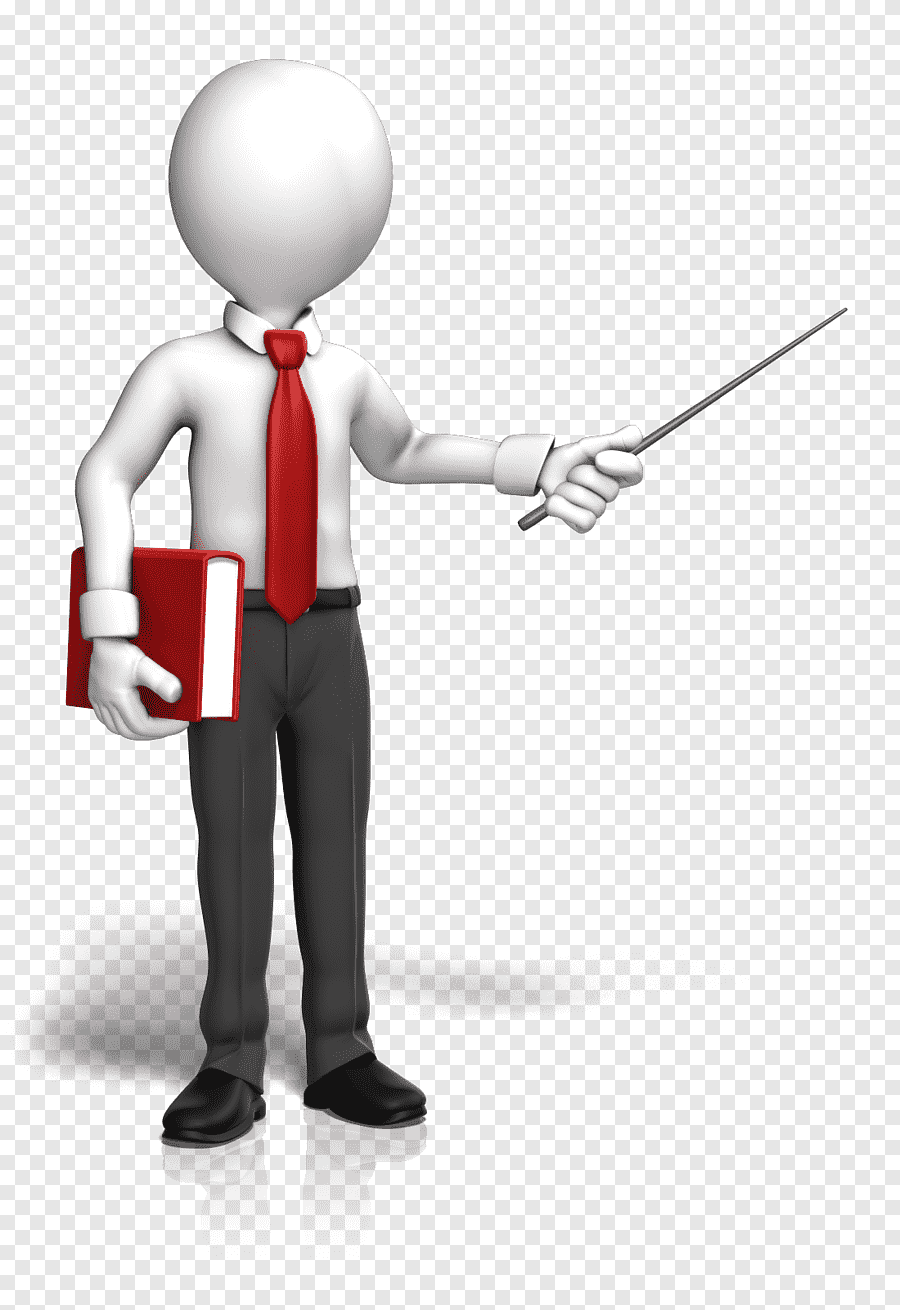 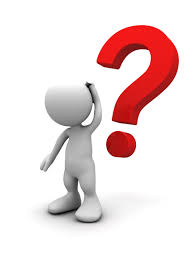 17)  இந்த கொள்கையின் அடிப்படையில் கா ந்தியப் பொருளாதாரம் இயங்குகிறது.
ஆ) ஒழுக்க நெறி அடிப்படை
அ) சமதர்மச் சிந்தனை
இ) கோபால கிருஷ்ண கோகலே
ஈ) தாதாபாய் நௌரோஜி
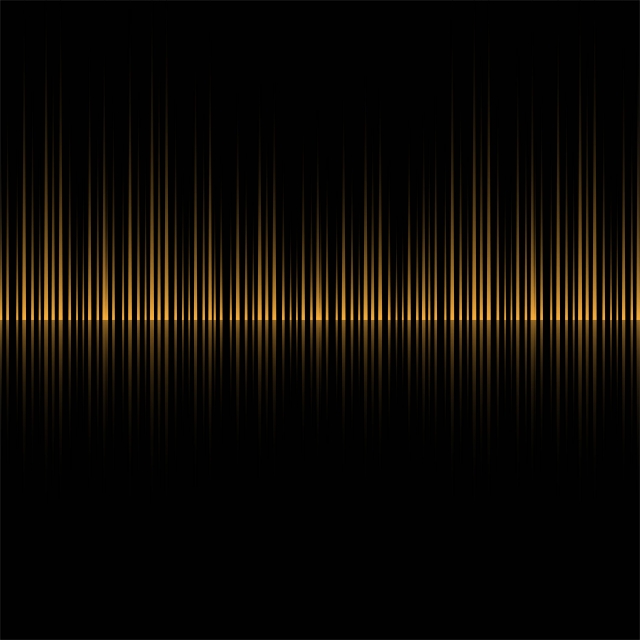 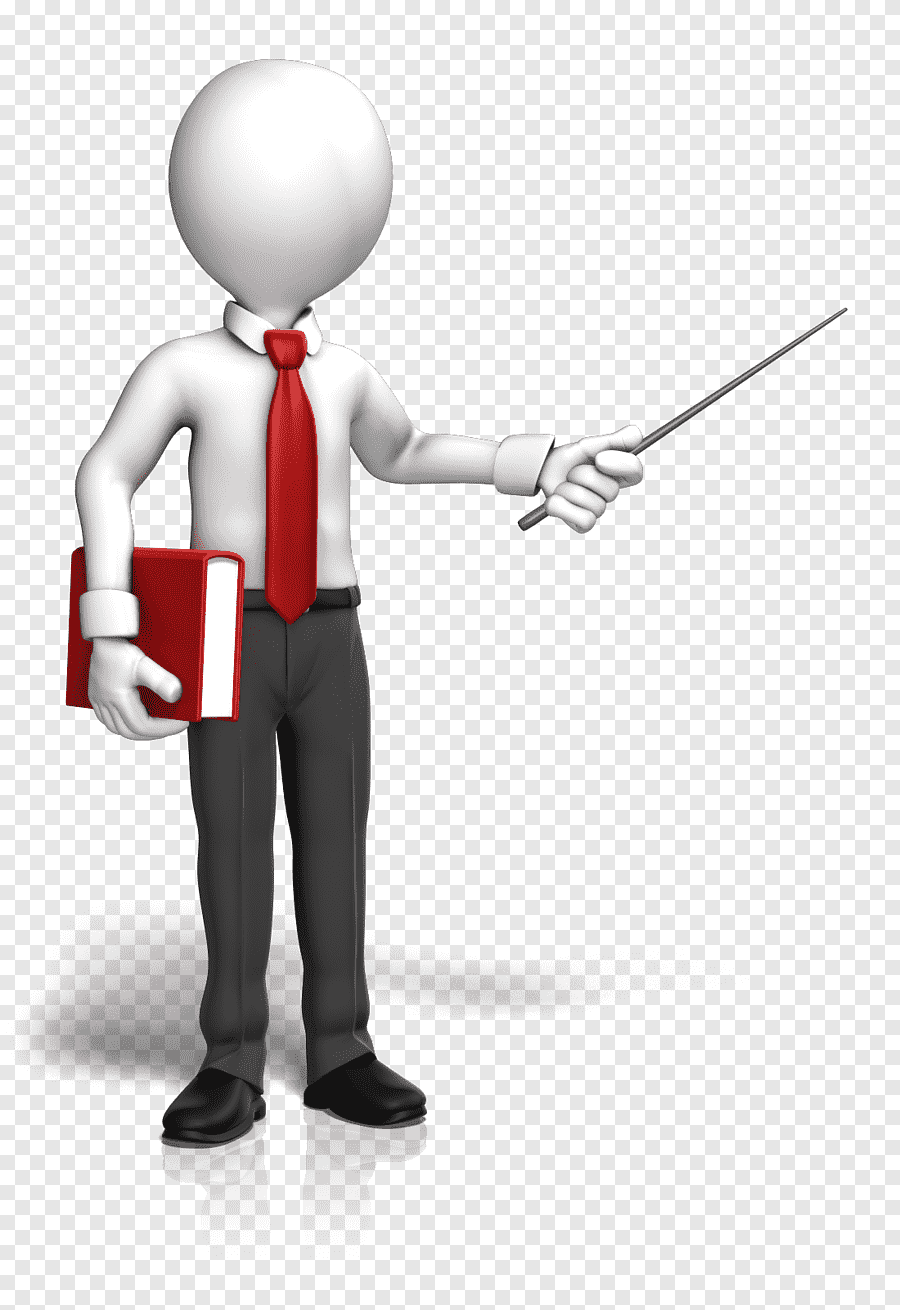 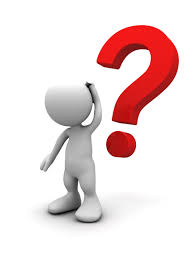 18)  V.K.R.V இராவ் இவரின் மாணவராக இருந்தார்
அ) J.M.கீன்ஸ்
ஆ) காலின் கிளார்க்
இ) ஆடம் ஸ்மித்
ஈ) ஆல்பிரட் மார்ஷல்
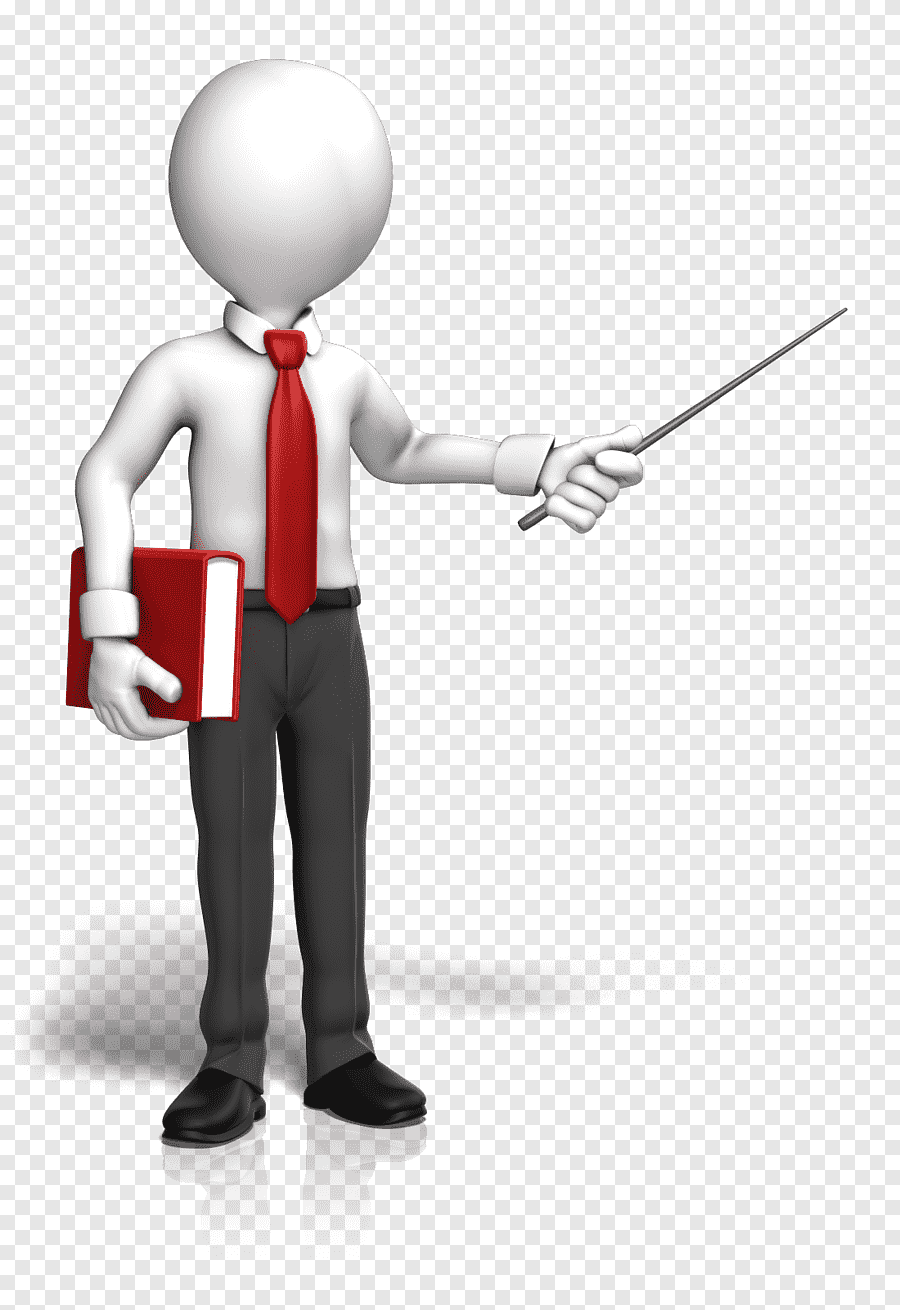 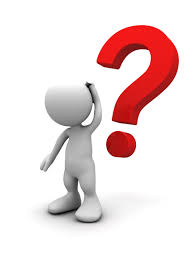 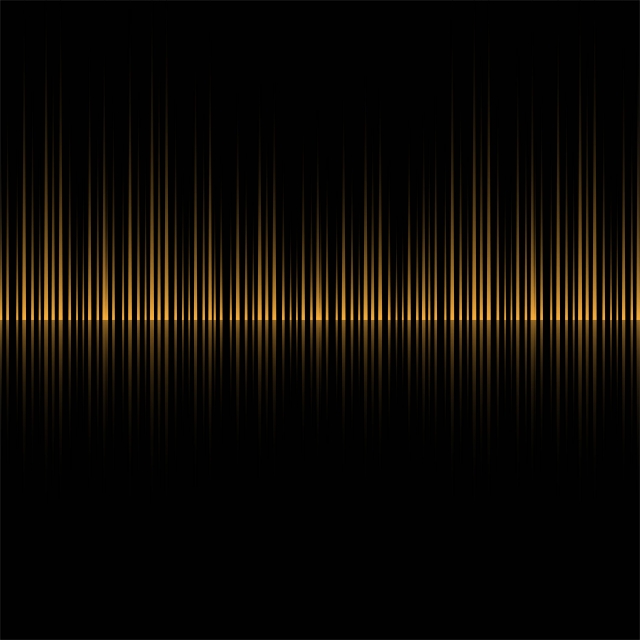 19) பொருளாதாரத்திற்கா ன நோபல் பரிசை அமர்த்தியா சென் பெற்ற ஆண்டு
அ)  1998
ஆ) 2000
ஆ)  2000
அ) 1998
இ) 2008
இ)  2008
ஈ) 2010
ஈ)  2010
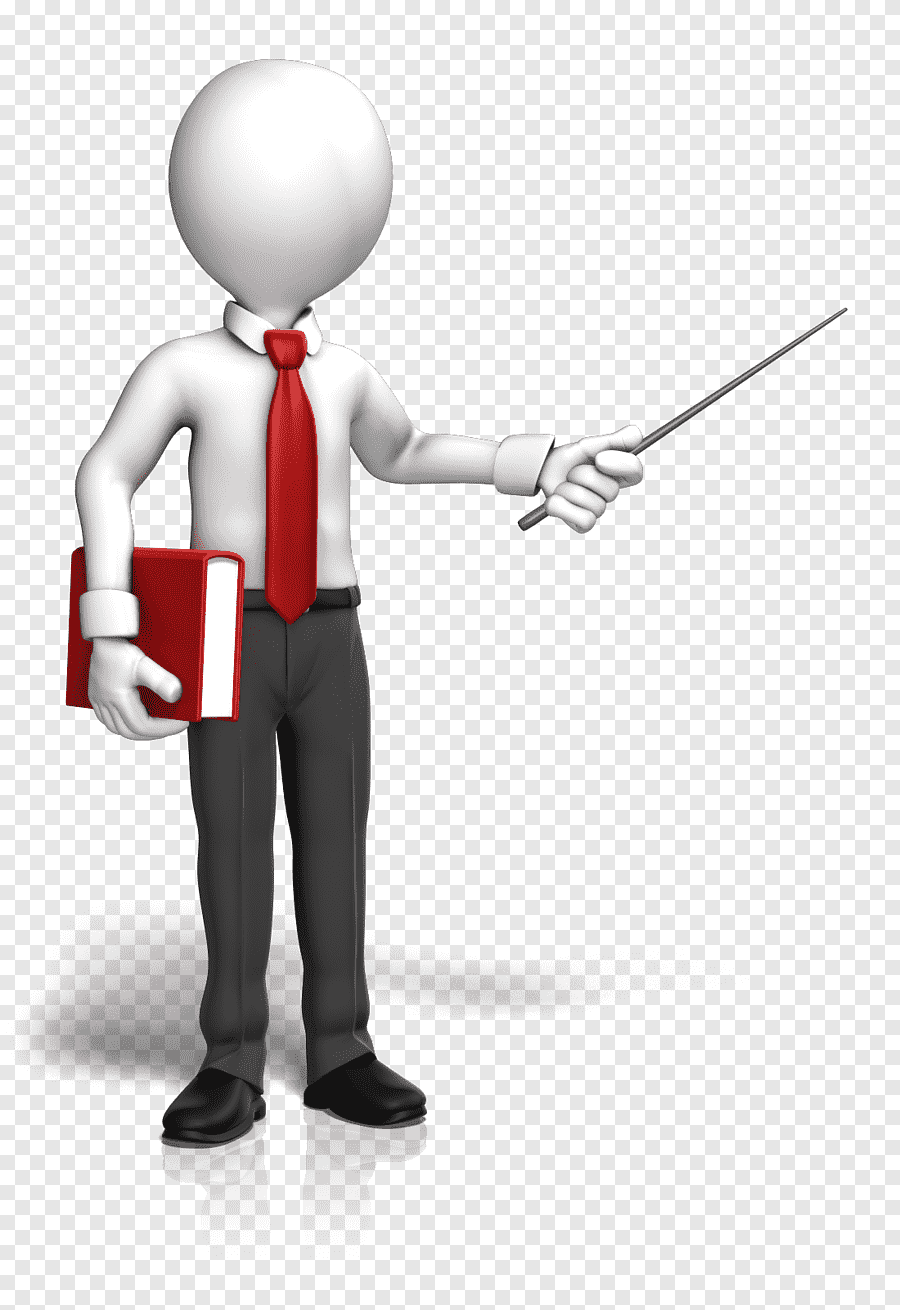 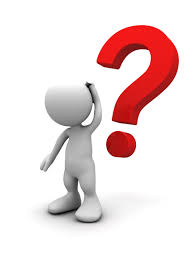 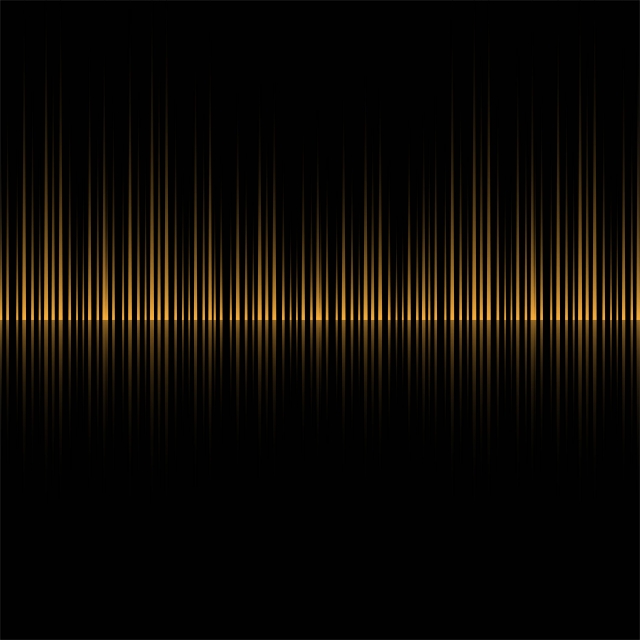 20) திருவள்ளுவரின்  பொருளாதாரக் கருத்துகள் குறிப்பாகக் கூறுவது.
ஆ) வறுமை சமூதாயத்தின் சாபம்
அ)  செல்வ ம்
இ)  வேளாண்மை
ஈ) மேற்காண்  அனைத்தும்
நன்றி